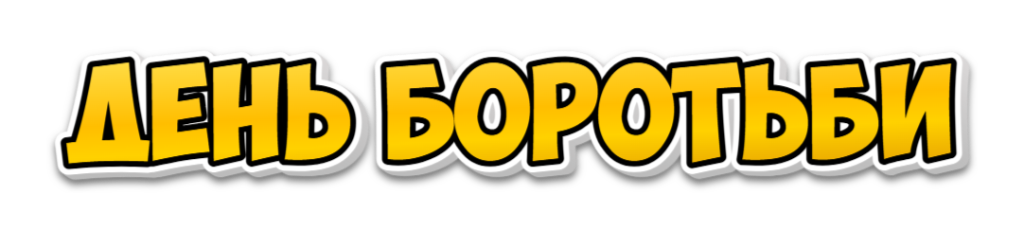 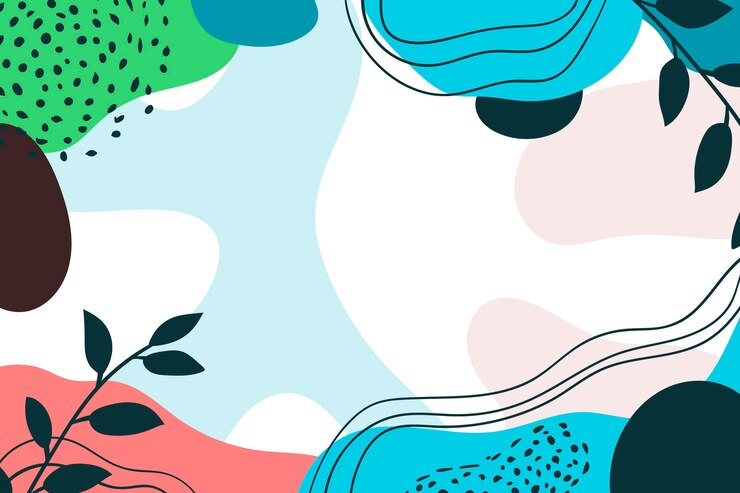 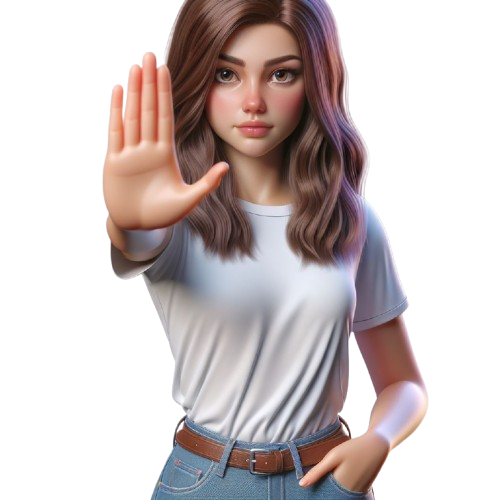 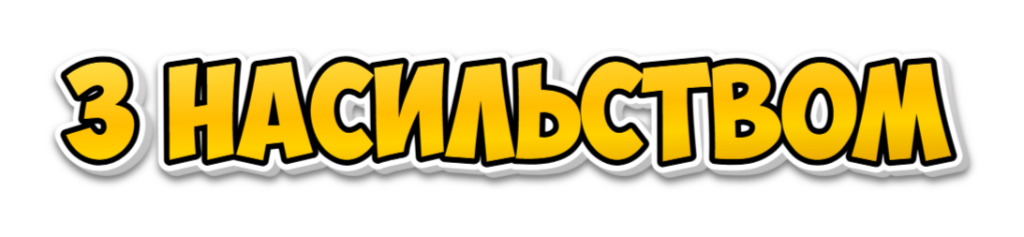 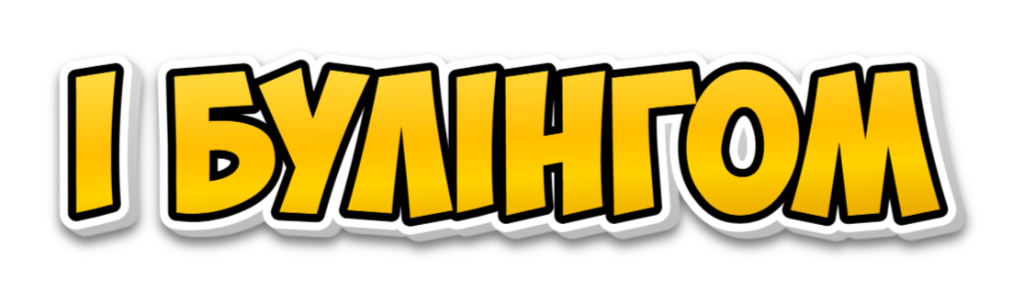 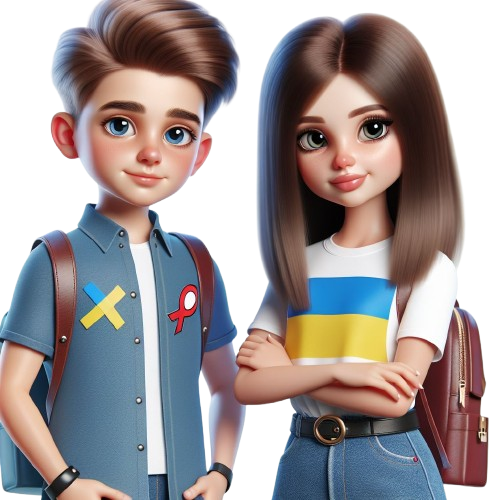 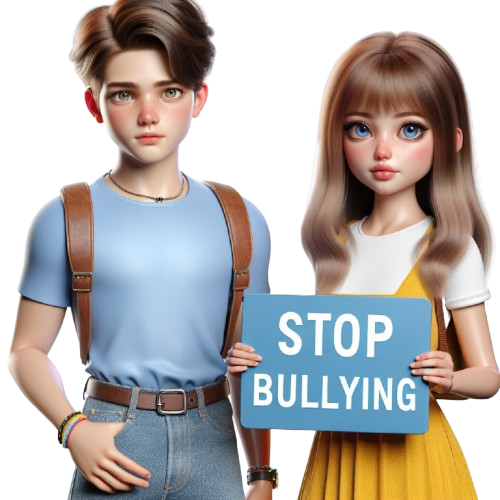 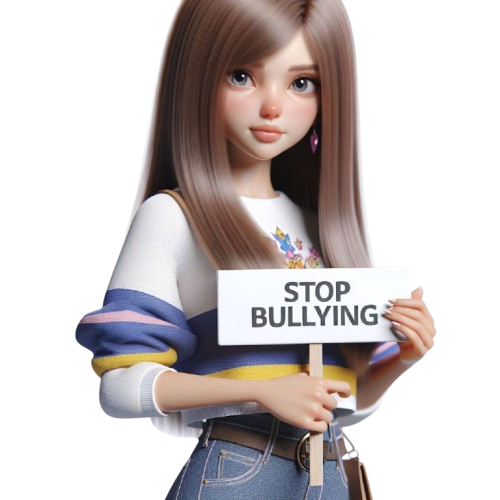 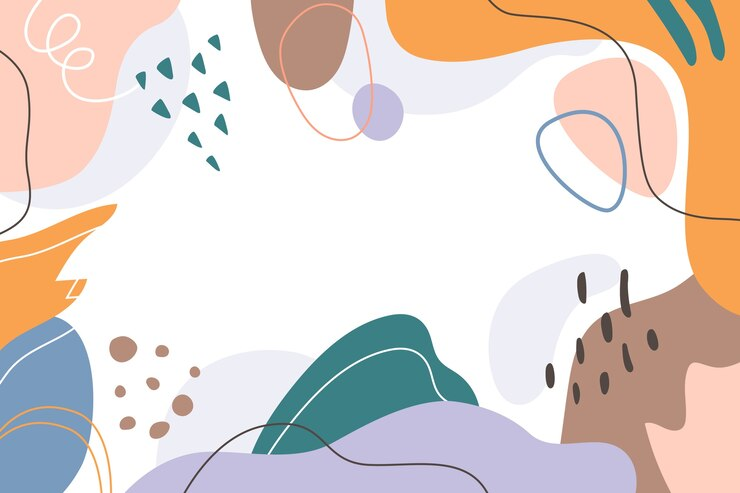 Кожного року в перший четвер листопада відзначається Міжнародний  день боротьби з насильством і булінгом у закладах  освіти. В 2024 році цей день припадає на 7 листопада.
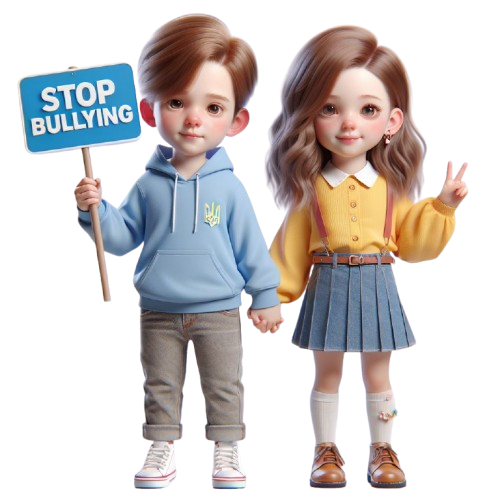 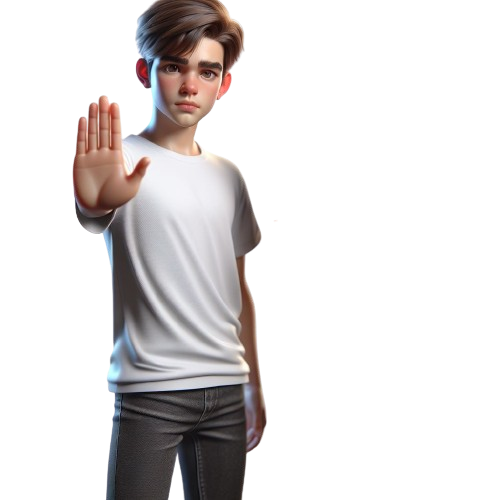 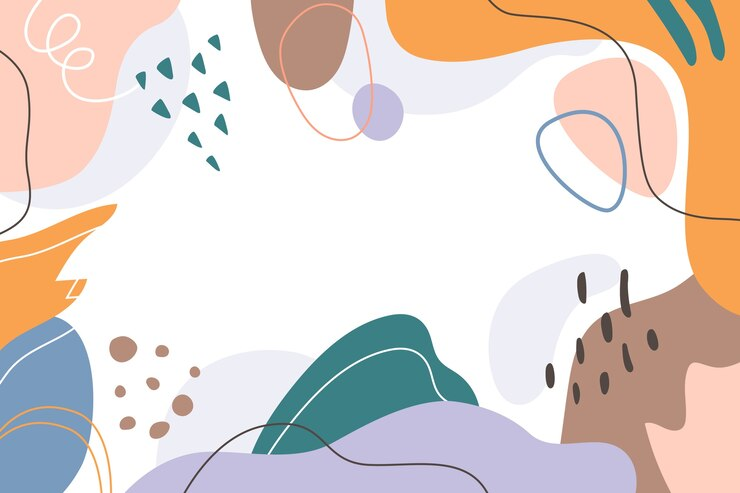 Сьогодні серед учнівської молоді надзвичайно загострилася проблема насильства, здійснюваного самими дітьми один до одного. Останніми роками визнано поширення такого явища, як шкільний булінг.
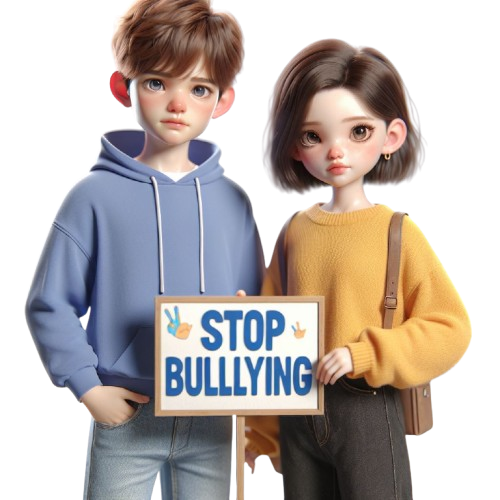 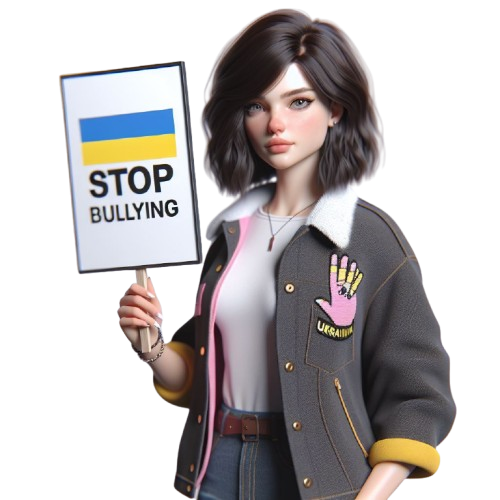 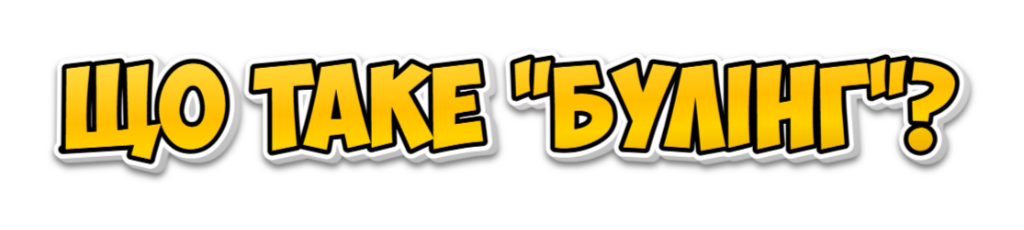 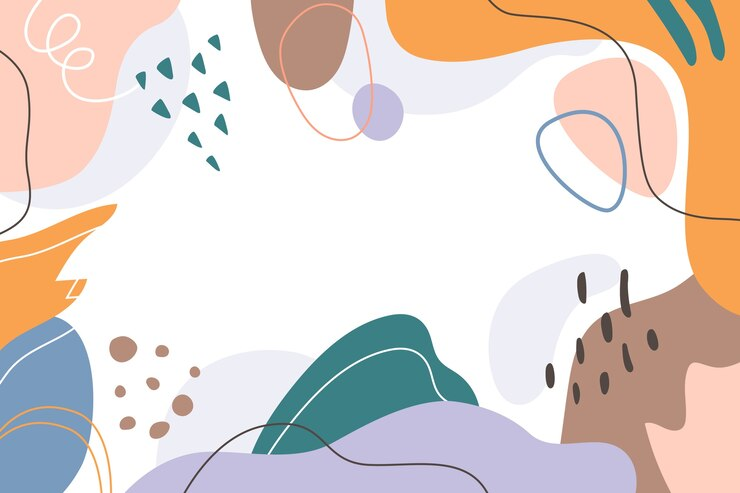 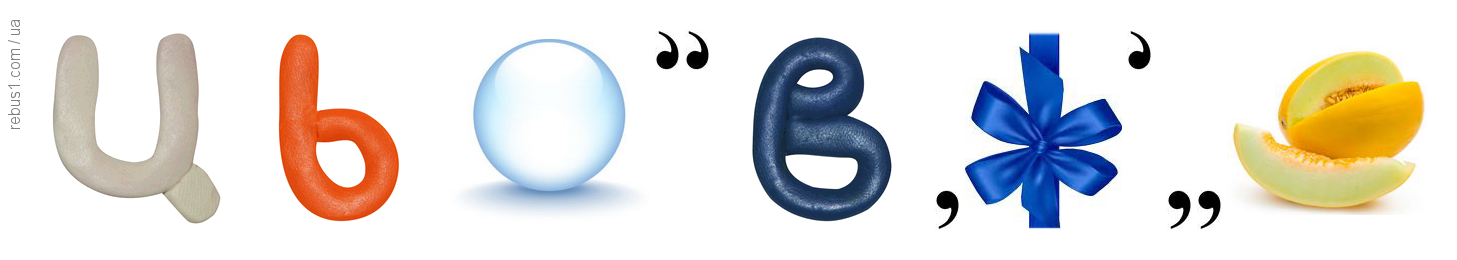 Цькування
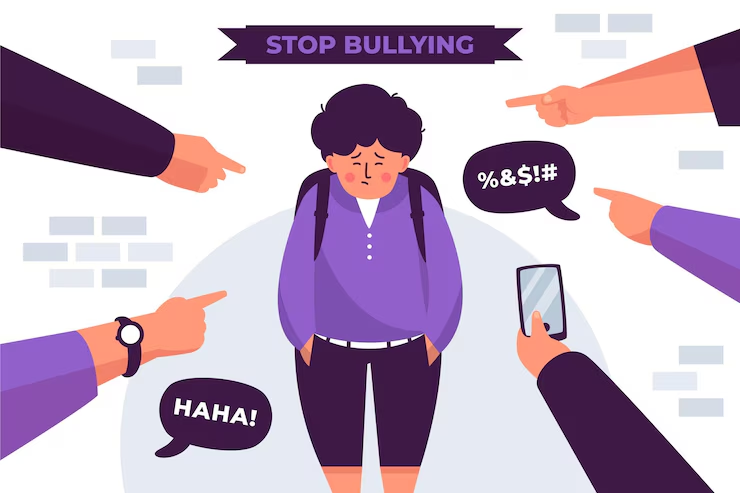 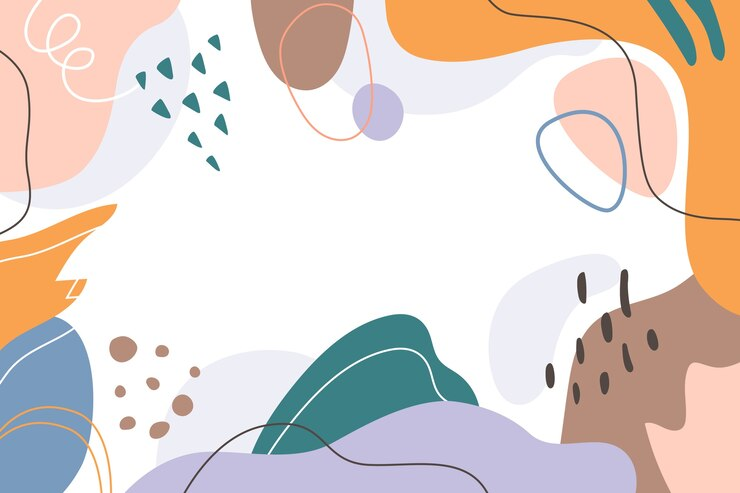 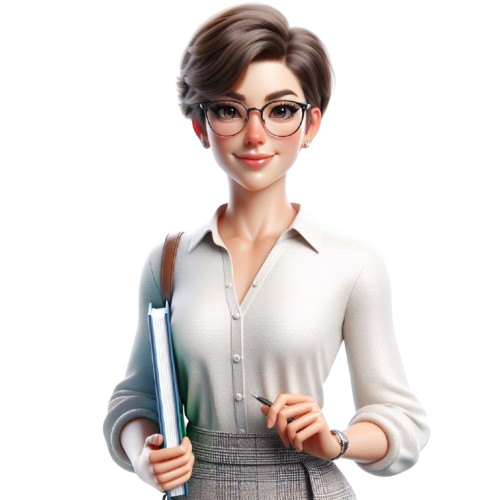 Булінг – це свідомі дії, що мають характер насильства і вчиняються однією дитиною, групою дітей або дорослою людиною стосовно іншої дитини або дорослого, які пов’язані навчальним процесом.
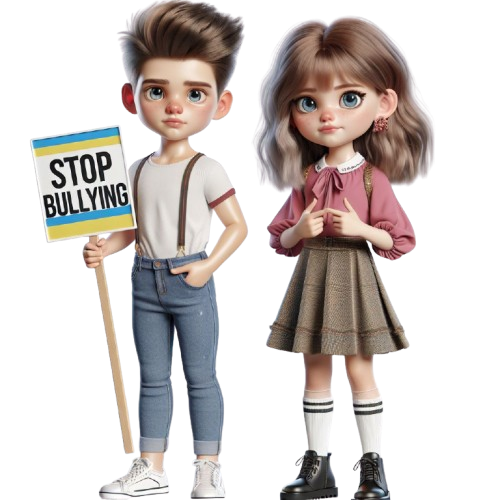 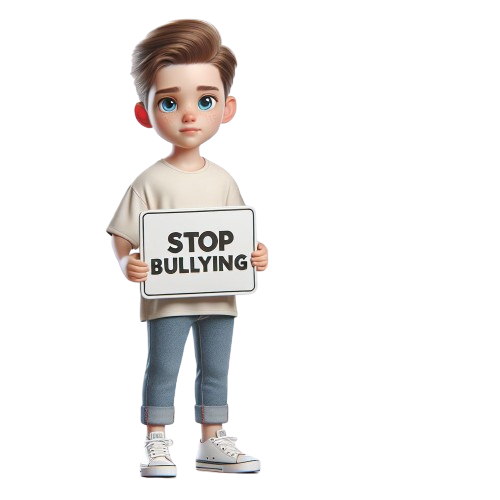 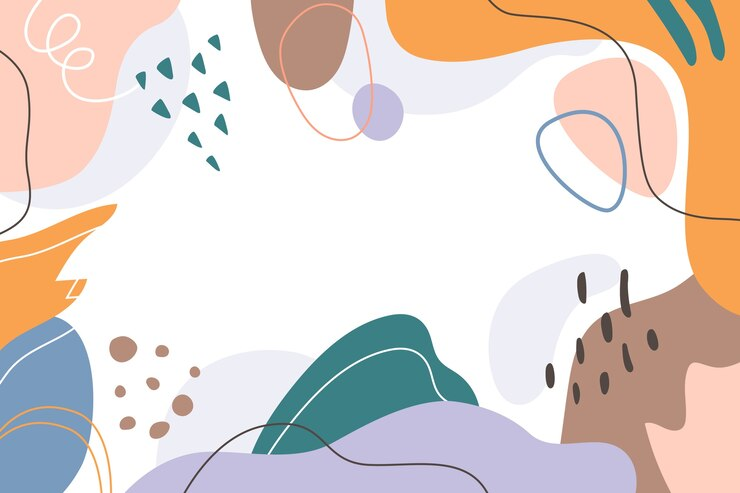 Такі дії мають систематичний характер, супроводжуються психологічним тиском та внаслідок них може настати шкода психологічному або фізичному здоров’ю.
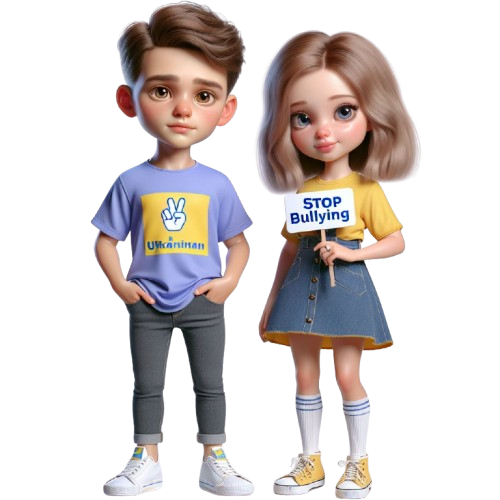 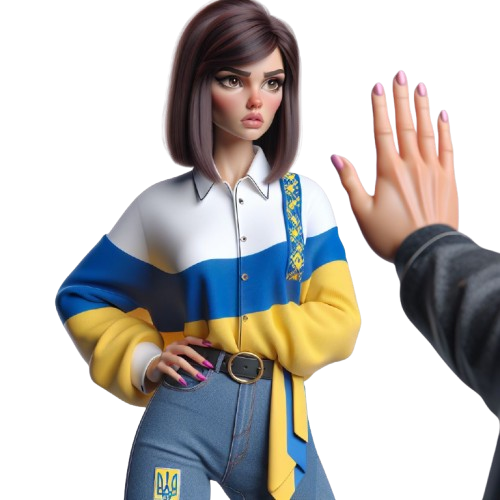 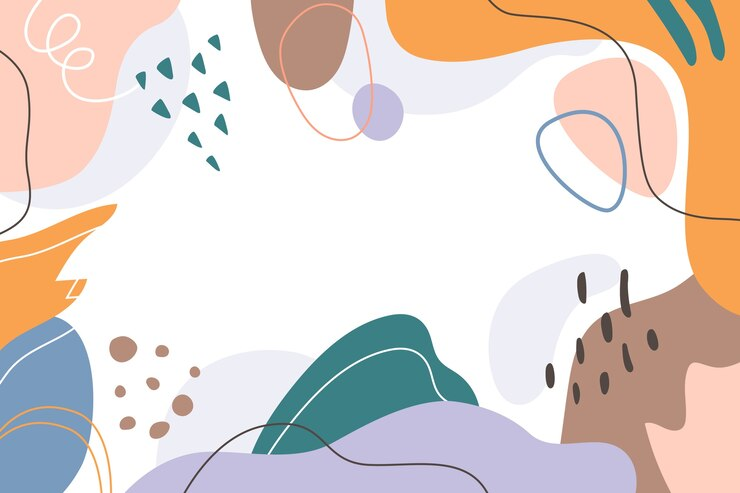 Переслі-дування
Жорстокість
Залякування
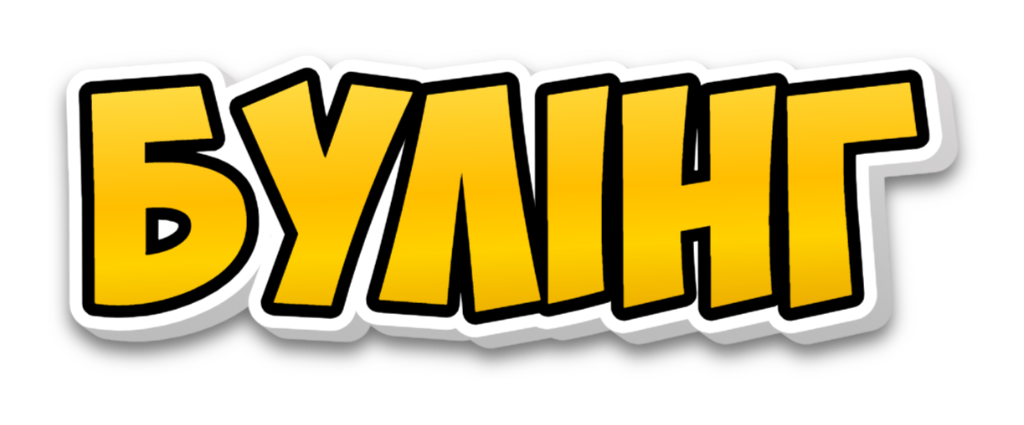 Травля
Знущання
Небажання спілку-ватися
Побиття
Образи
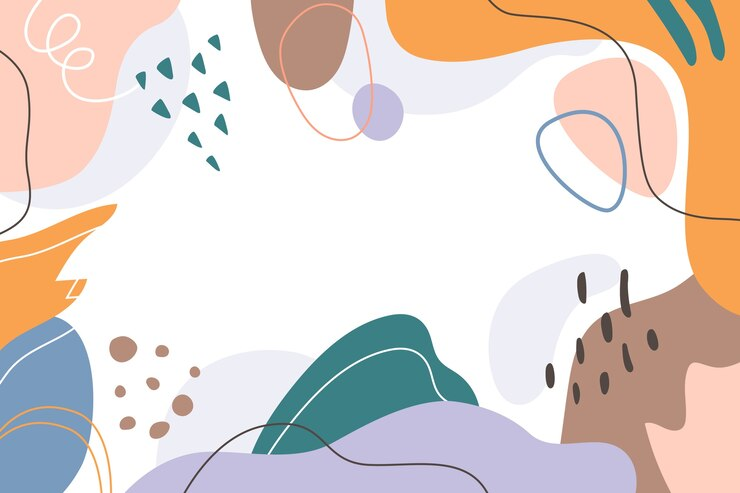 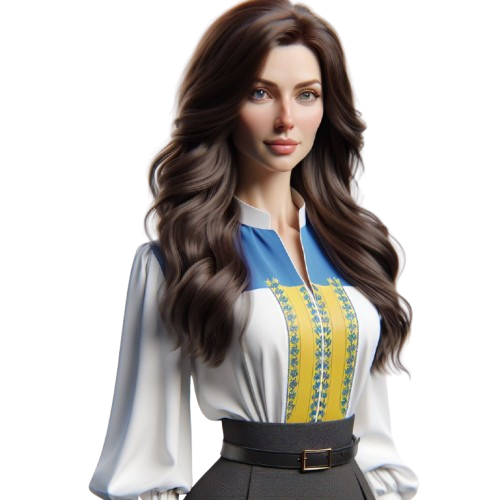 Наслідки булінгу можуть бути різноманітні. Їх жертви зазнають чимало страждань. Це і зниження самооцінки, поганий сон та апетит, тривожність, вживання алкоголю, паління, думки про самогубство та інші.
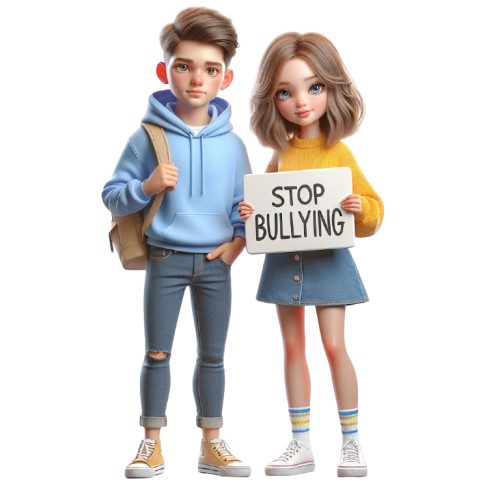 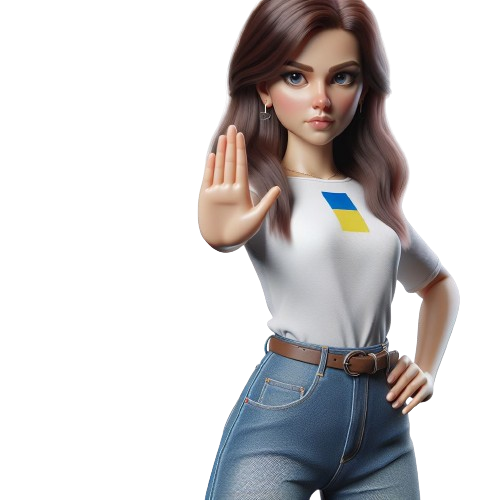 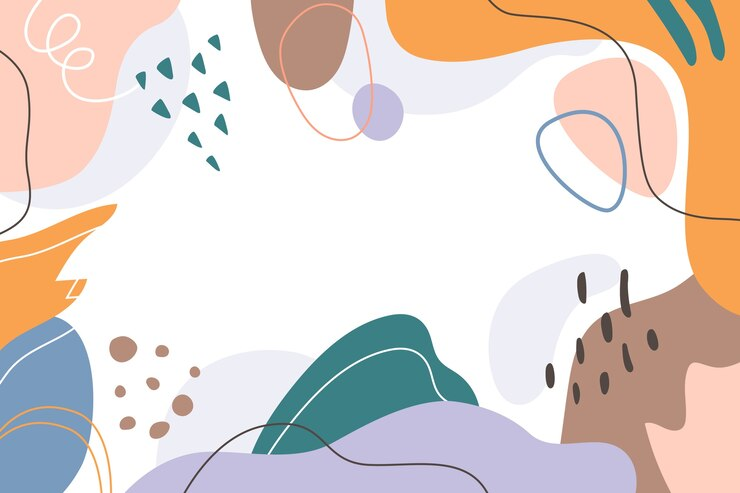 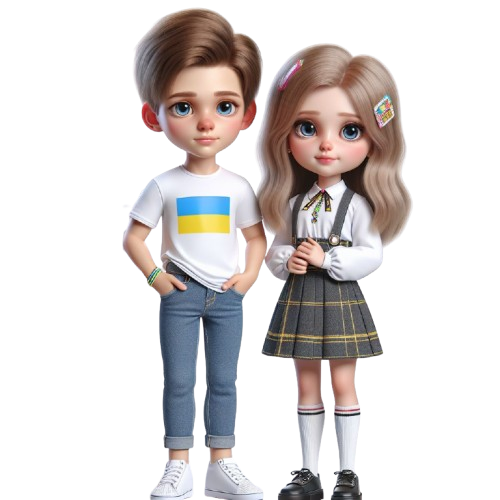 Отже, як бачимо явище булінгу є поширеним, але в наших силах його зупинити і не лишатися осторонь. Адже слід пам'ятати, що сьогодні ти - спостерігач, а завтра - жертва.
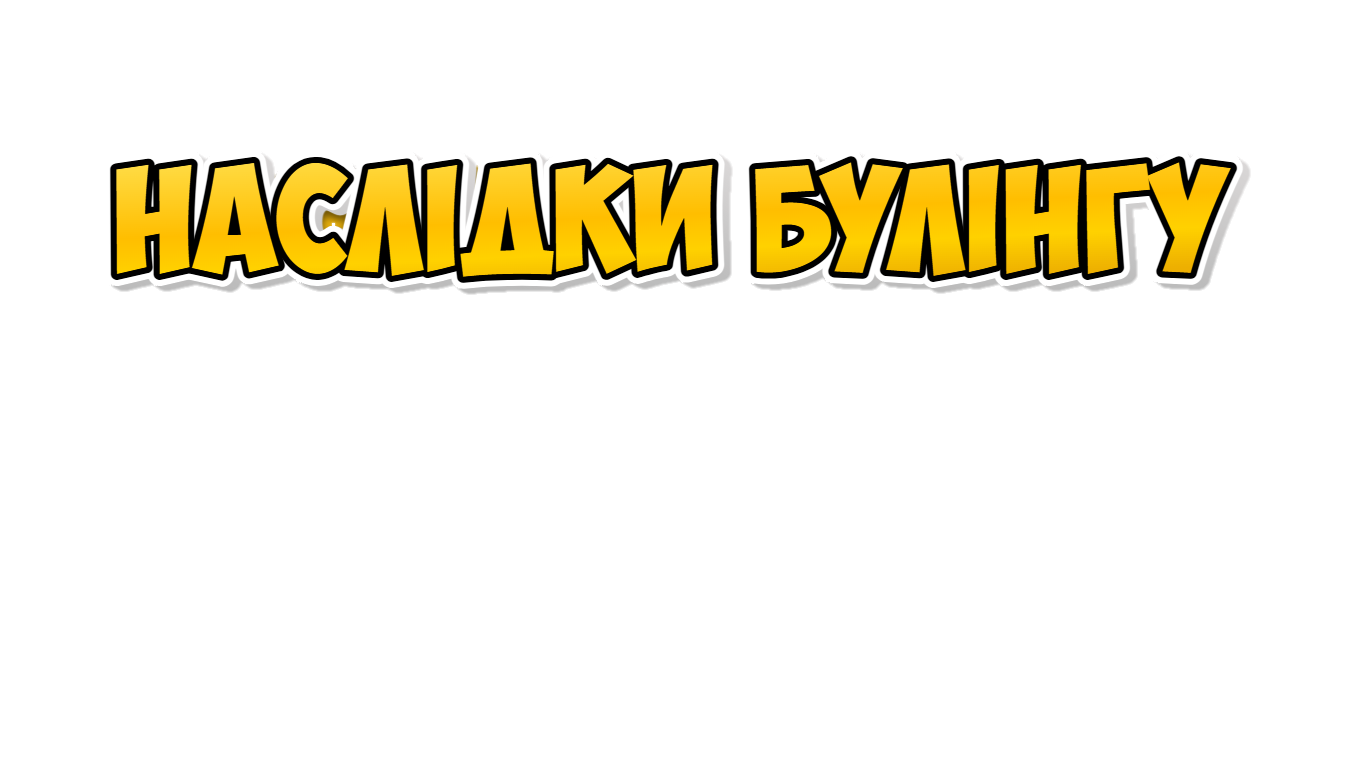 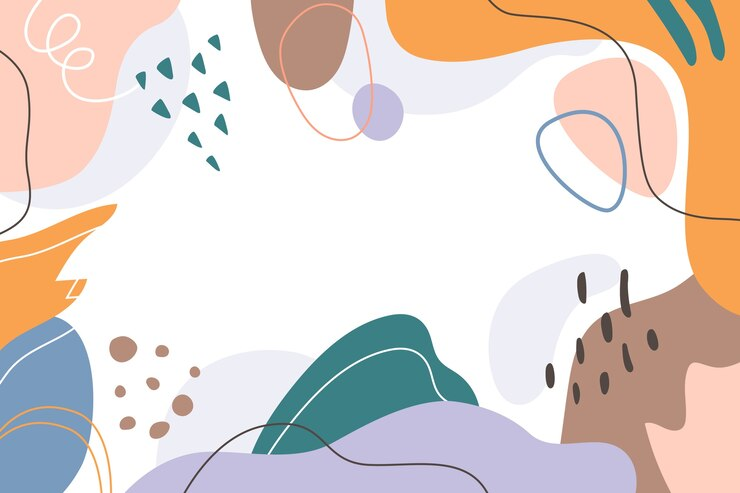 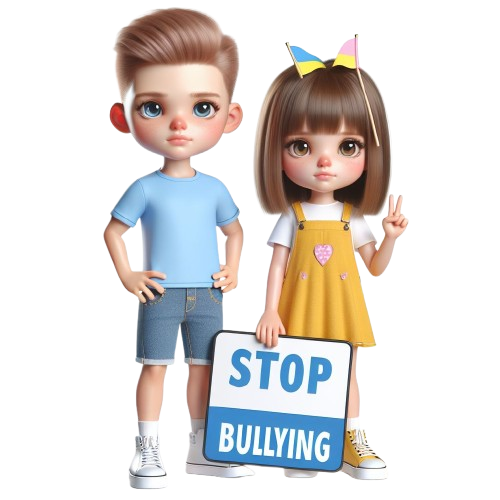 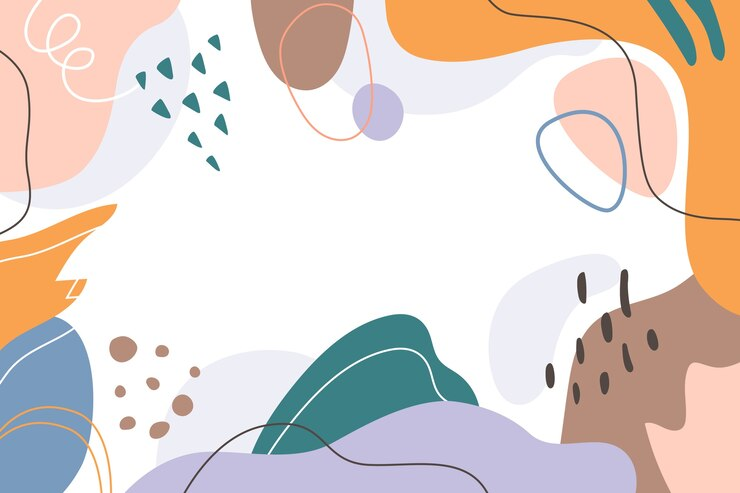 Як розпізнати та зупинити булінг в школі?
https://www.youtube.com/watch?v=EY4H77ZXWac
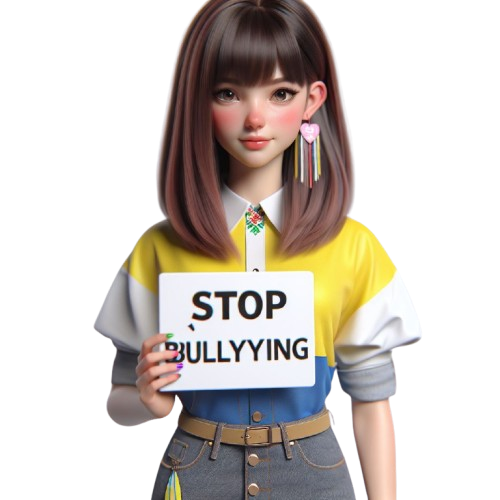 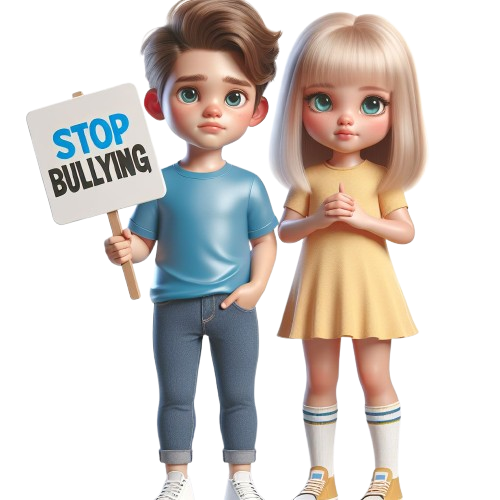 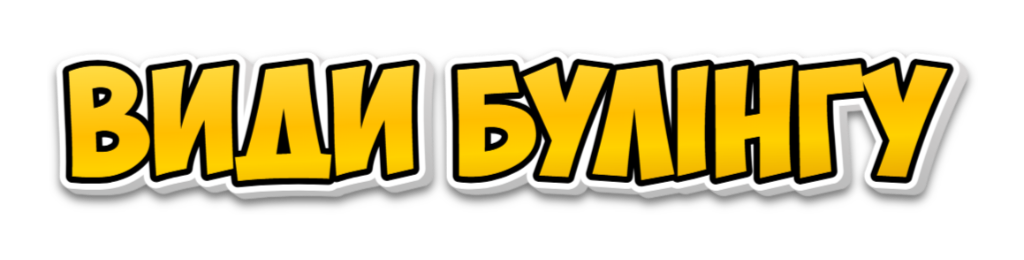 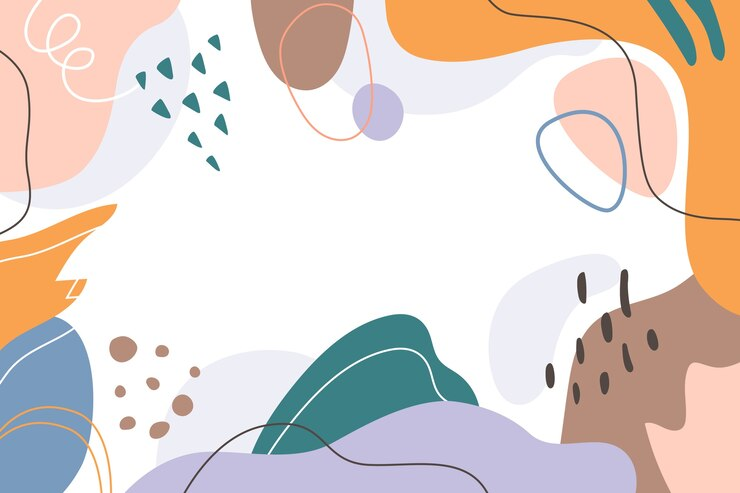 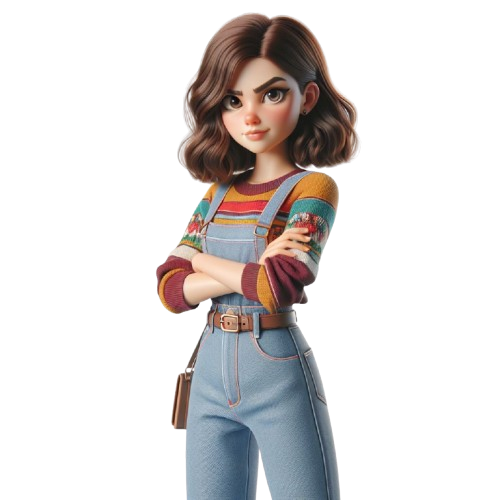 ЧНИ ЗИ Й ФІ
Фізичний
ХО ЛО ПСИ НИЙ ГІЧ
Психологічний
МІ НО ЧНИЙ ЕКО
Економічний
СЕК АЛЬ СУ НИЙ
Сексуальний
БЕР БУ КІ ЛІНГ
Кібербулінг
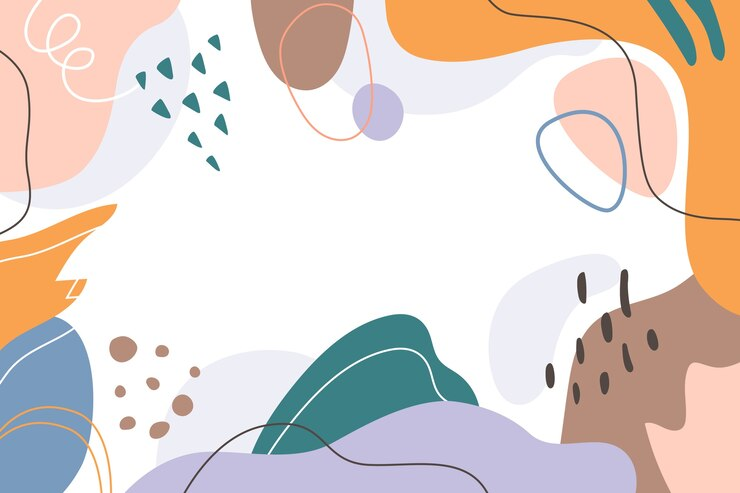 Фізичний булінг
Штовхання, підніжки, зачіпання, бійки, стусани, ляпаси, нанесення тілесних ушкоджень тощо.
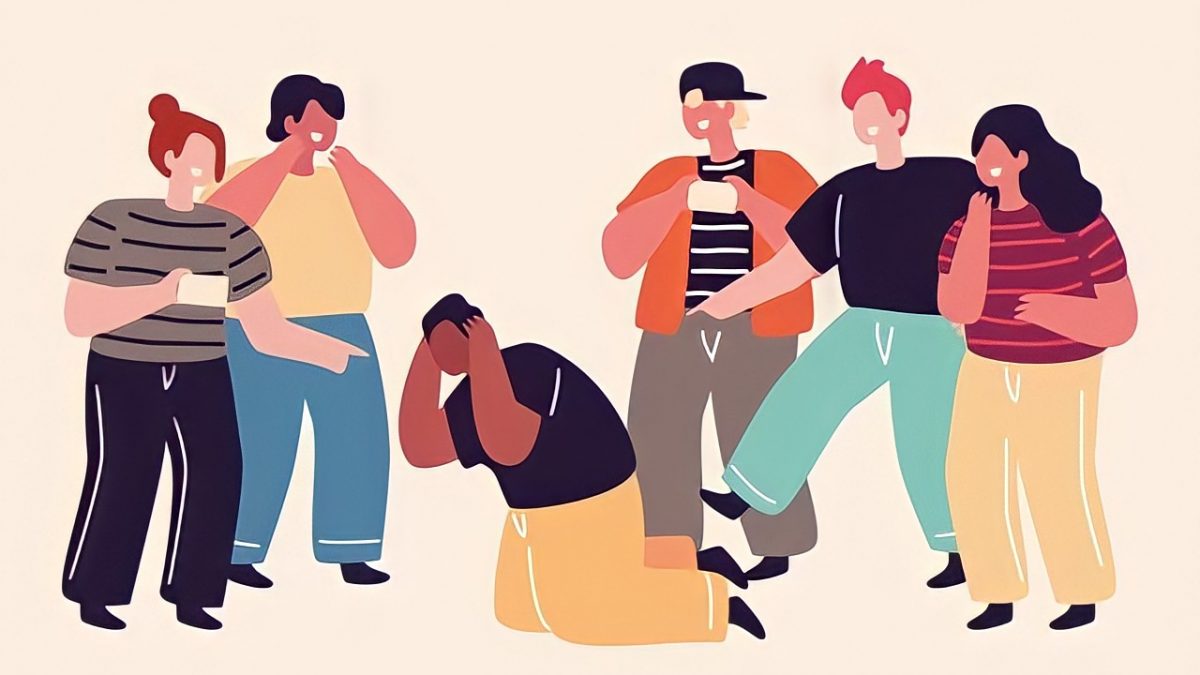 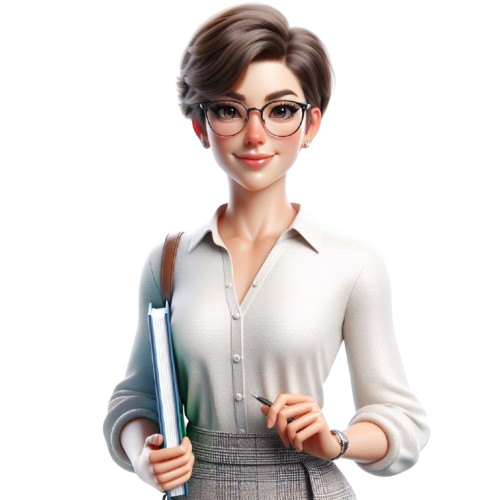 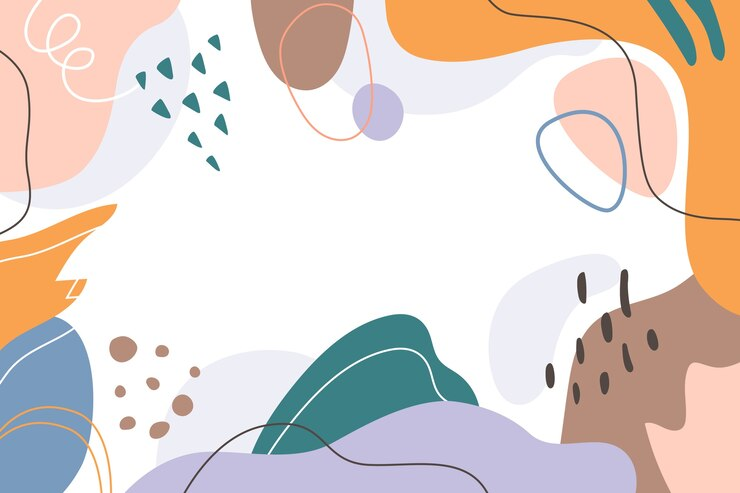 Принизливі погляди, жести, образливі рухи тіла, міміки обличчя, поширення образливих чуток, ізоляція, ігнорування, погрози, жарти, маніпуляції, шантаж тощо.
Психоло-гічний булінг
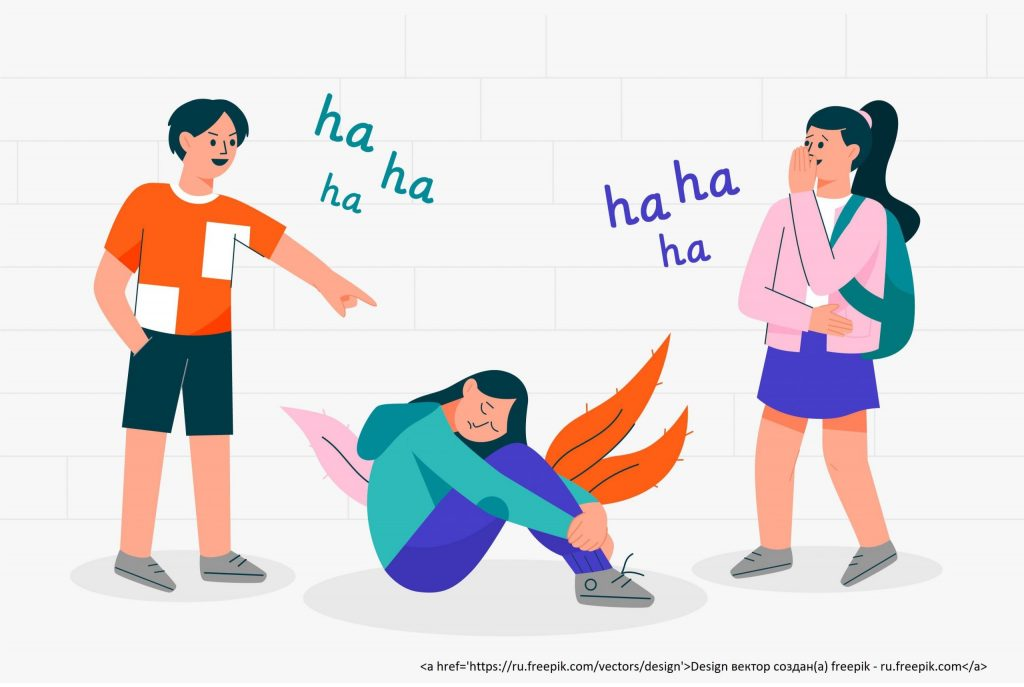 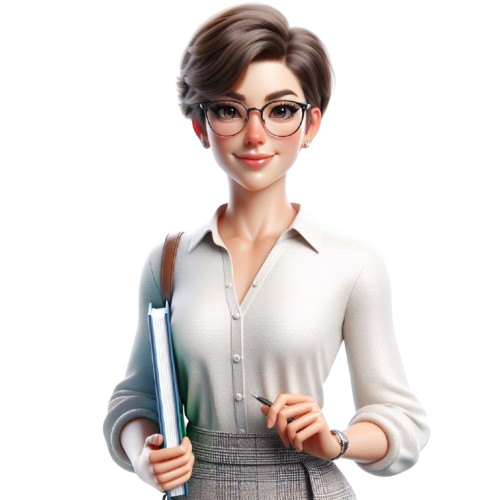 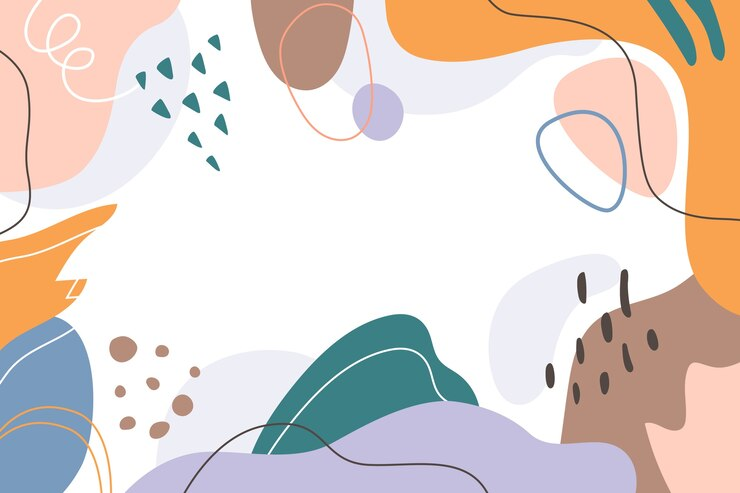 Крадіжки, пошкодження чи знищення одягу та інших особистих речей жертви, вимагання грошей тощо.
Економічний булінг
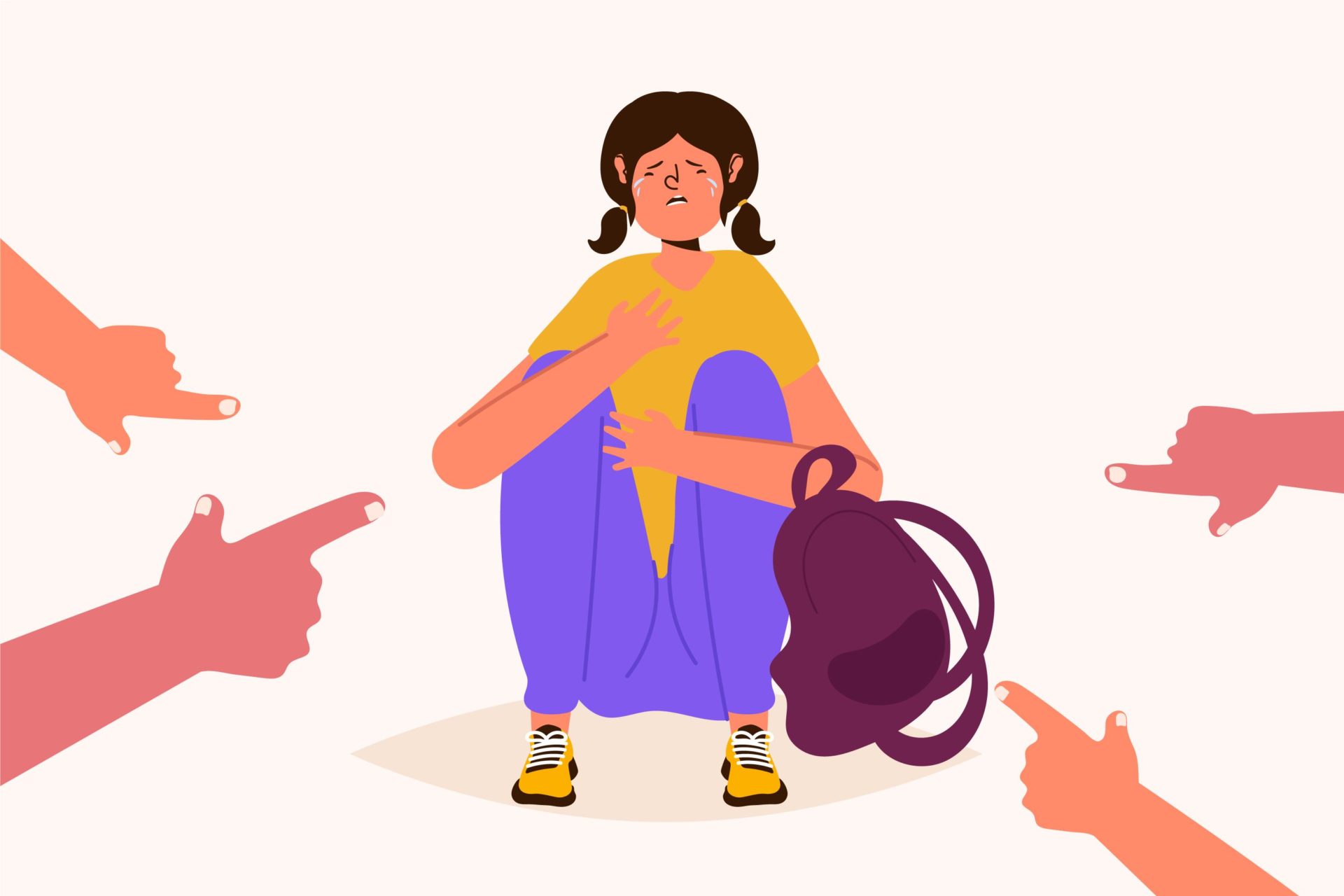 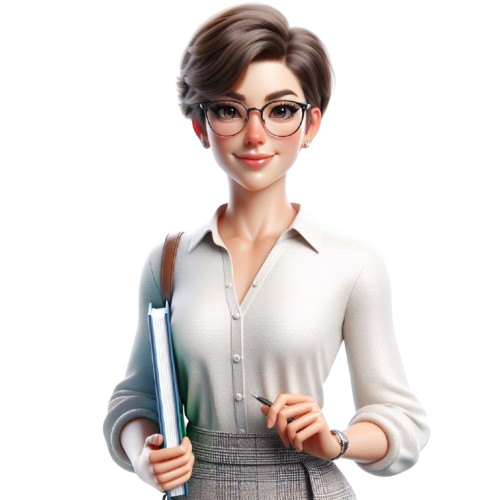 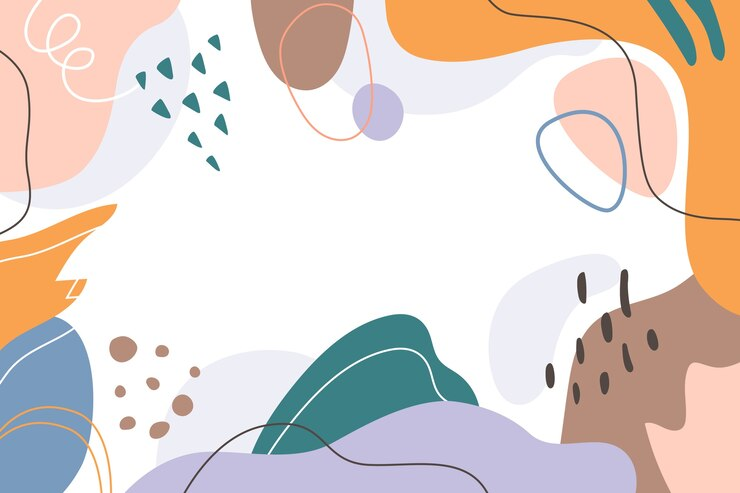 Принизливі погляди, жести, образливі рухи тіла, прізвиська та образи сексуального характеру, зйомки в роздягальнях, поширення образливих чуток, сексуальні погрози, жарти тощо.
Сексуальний булінг
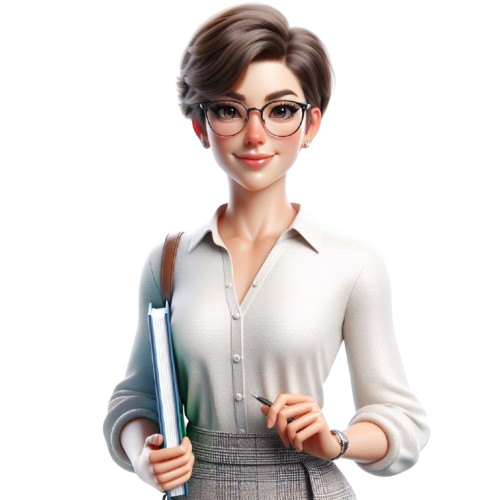 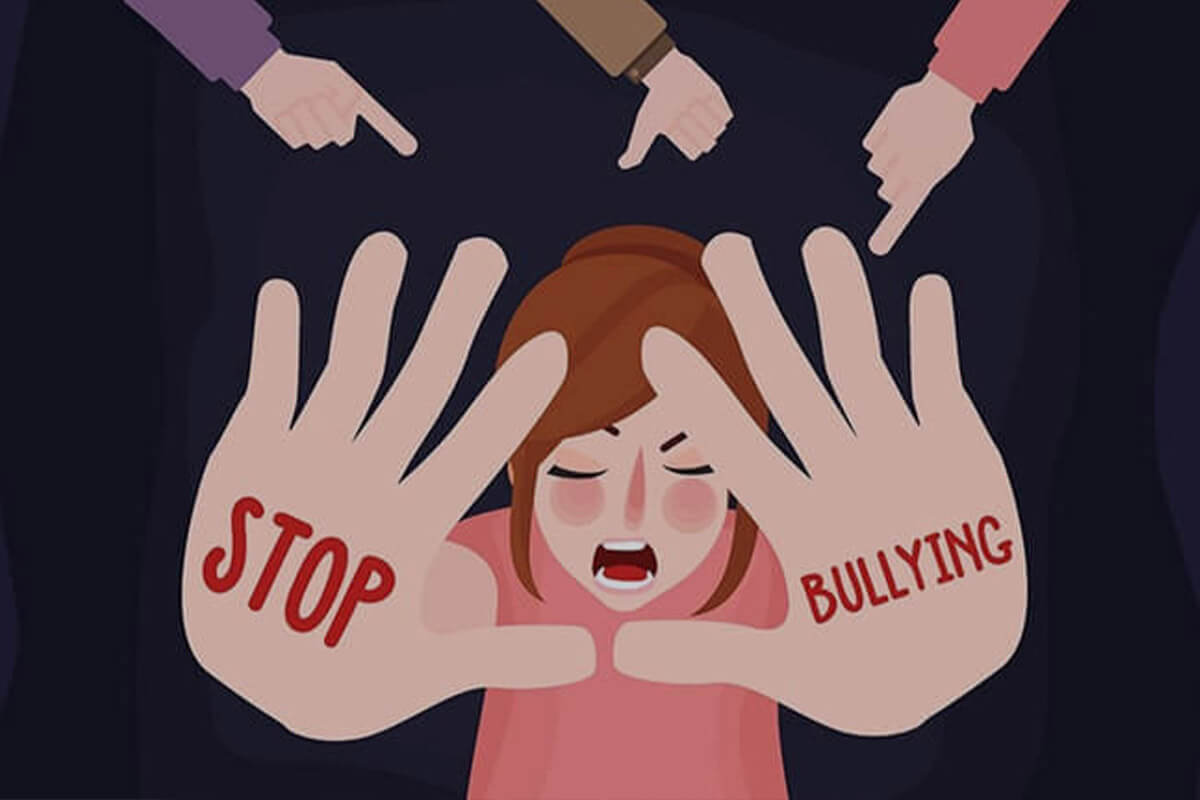 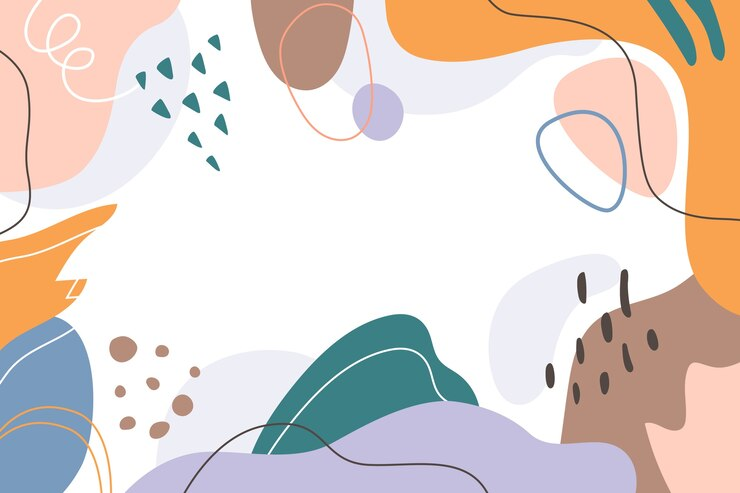 Приниження за допомогою мобільних телефонів, інтернету, інших електронних пристроїв (пересилка неоднозначних фото, обзивання по телефону, знімання на відео бійок чи інших принижень і викладання відео в мережу інтернет, цькування через соціальні мережі).
Кібербулінг
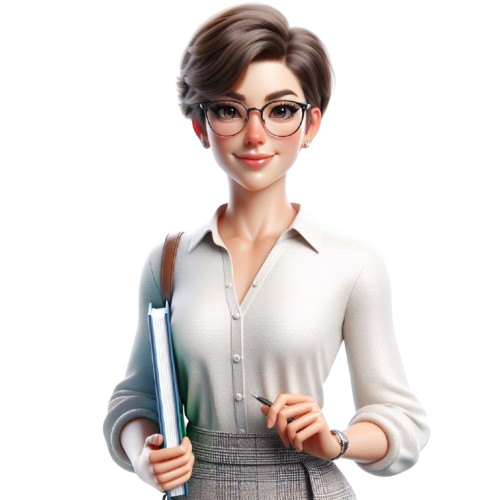 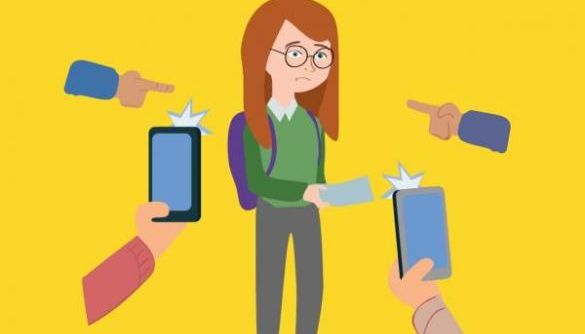 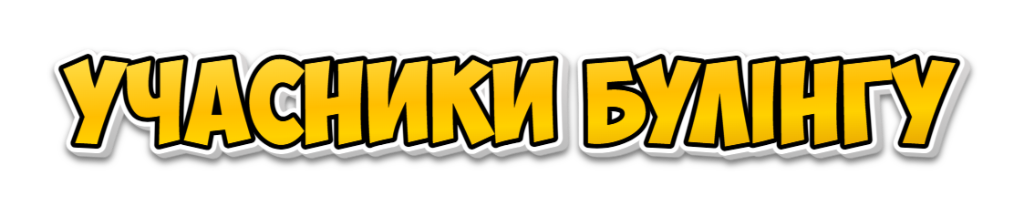 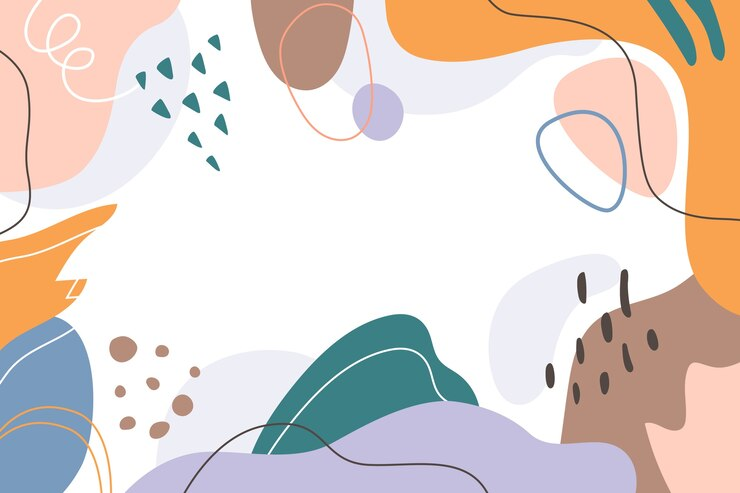 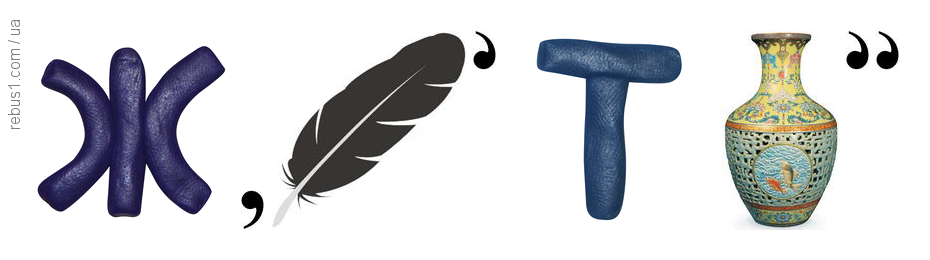 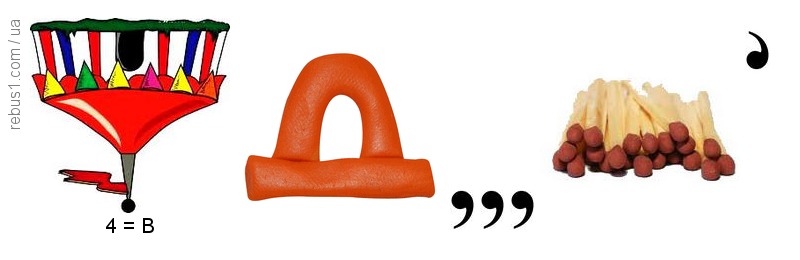 Жертва
Кривдник
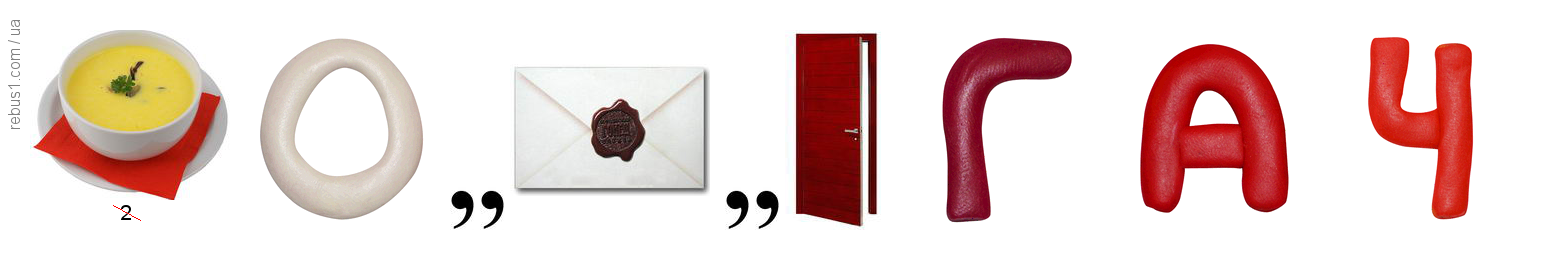 Спостерігач
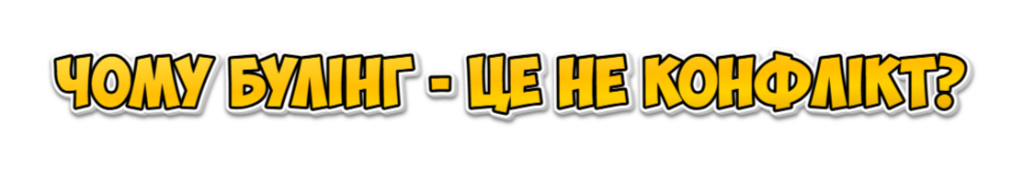 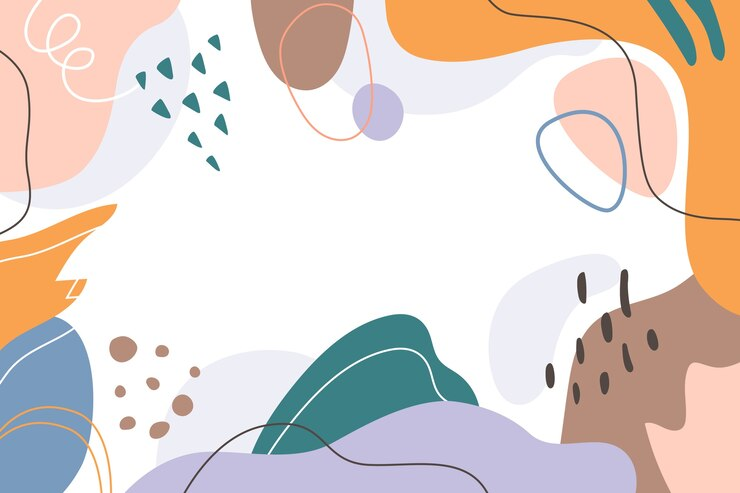 Булінг відрізняється від сварки або конфлікту кількома ознаками:
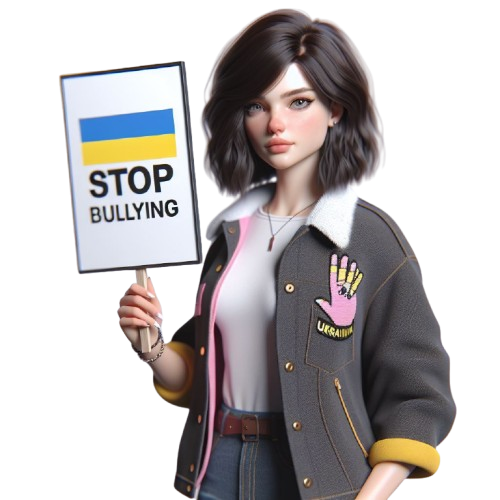 Система-тичність дій
Злий умисел
Дисбаланс сил
Відсутність розкаяння
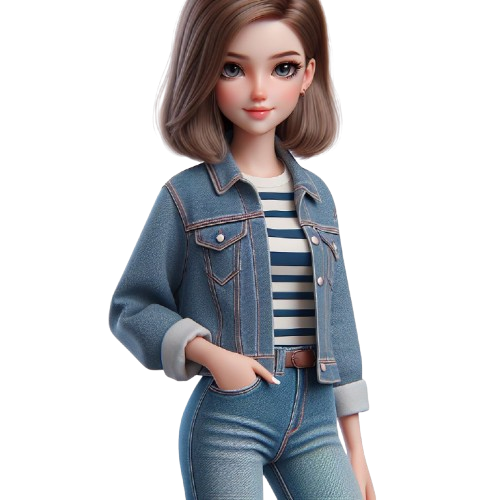 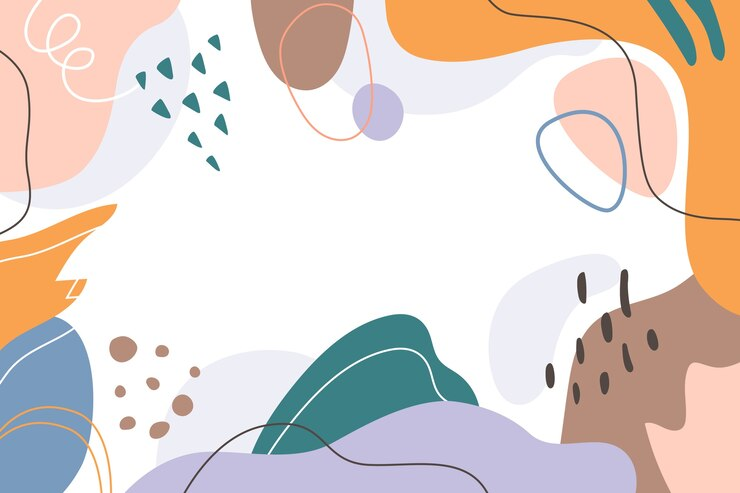 Булінг необхідно зупиняти, замовчування проблеми не вирішить її, а безкарність буде провокувати булера на подальші атаки.
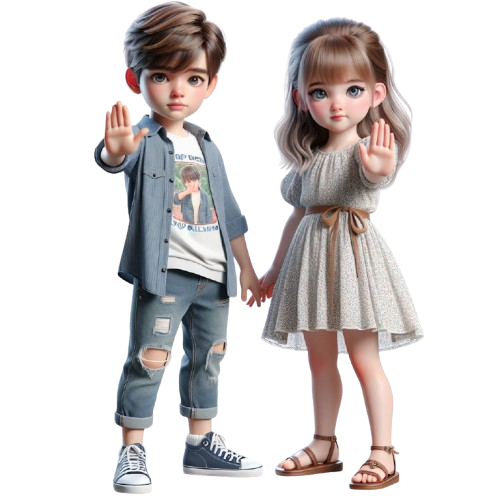 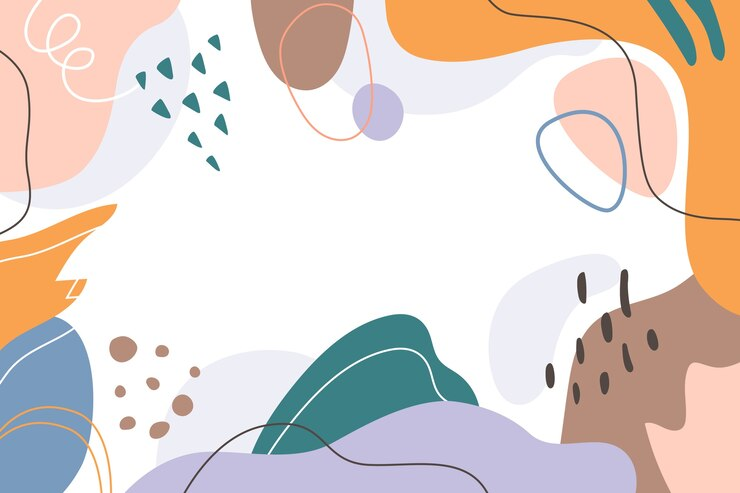 Дітям про булінг
https://www.youtube.com/watch?v=UG1-AR7T7X0
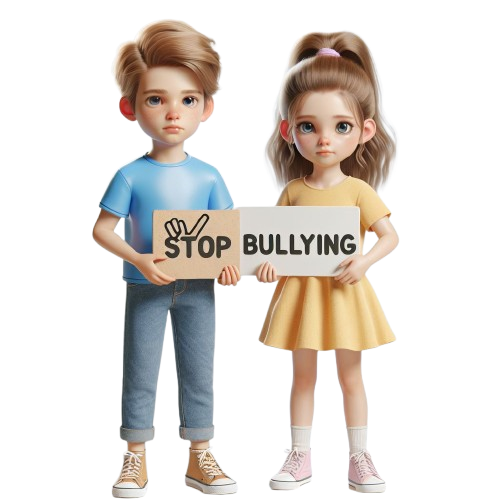 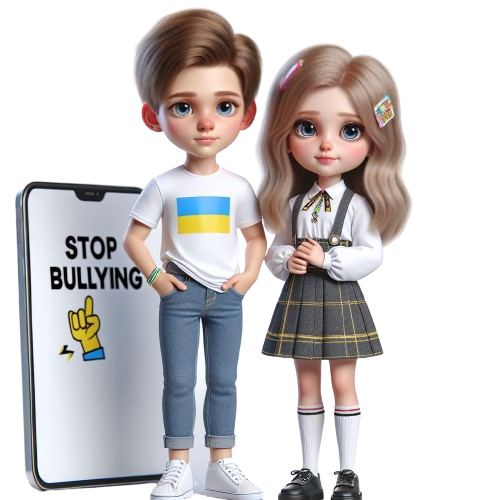 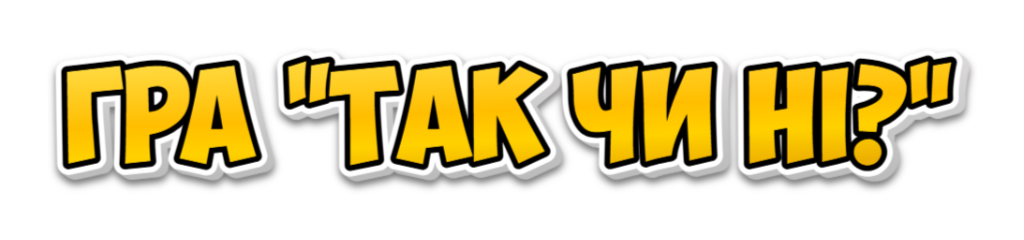 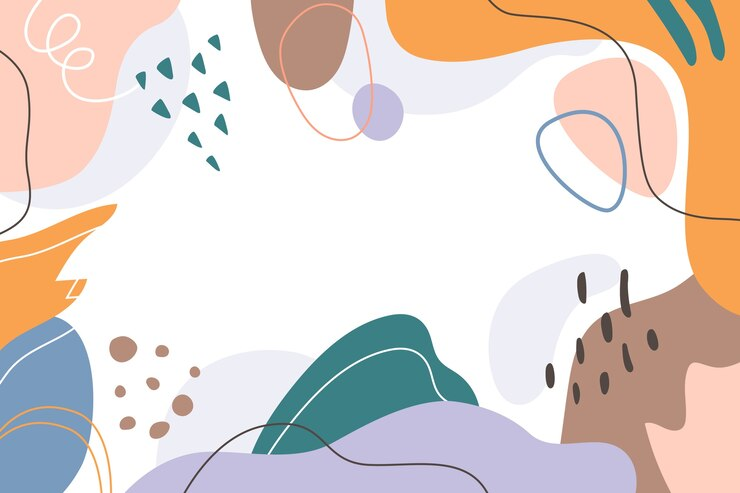 Уважно послухайте рекомендації та визначіть, що дійсно доречно, а що є зайвим.
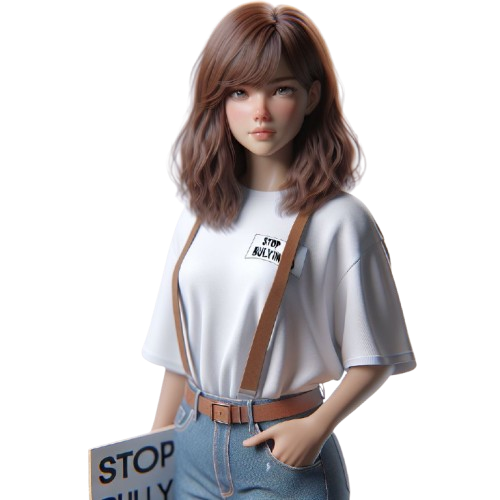 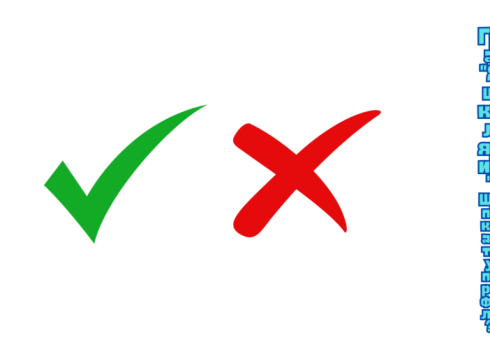 Зберігай спокій, дій хоробро та обійди ситуацію.
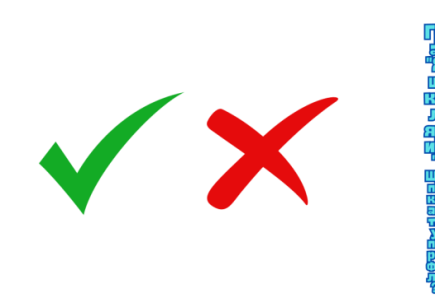 Поводься емоційно, надмірно збуджено.
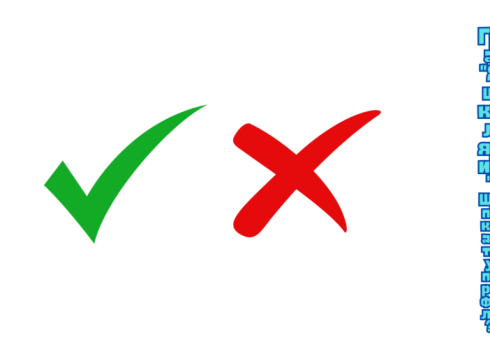 Стримуй гнів.
Використову підвищені тони спілкування
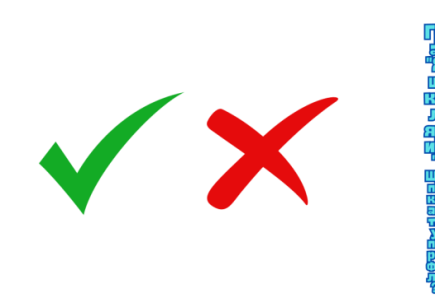 Використову підвищені тони спілкування
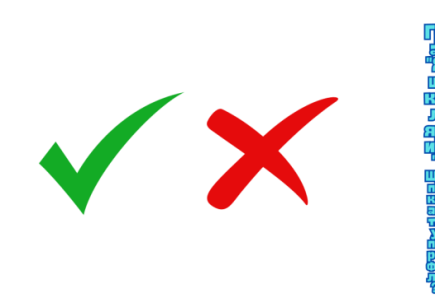 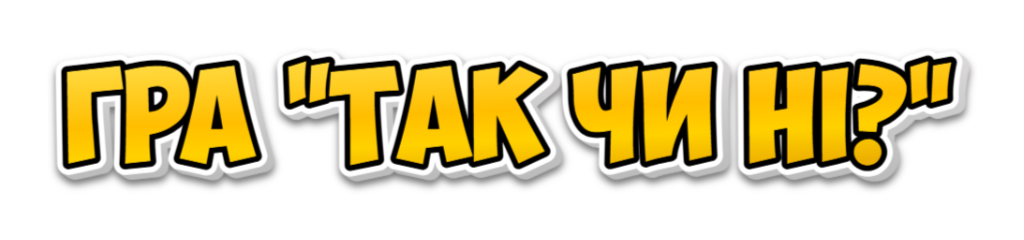 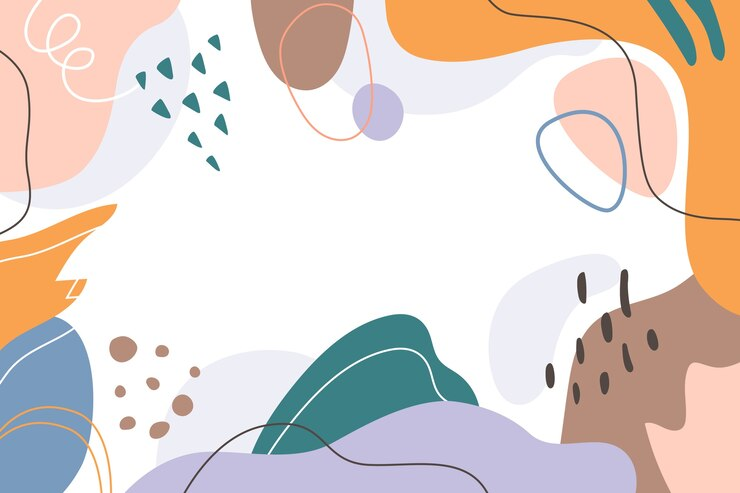 Уважно послухайте рекомендації та визначіть, що дійсно доречно, а що є зайвим.
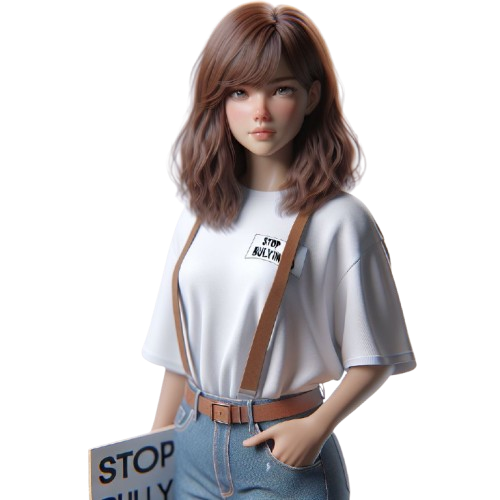 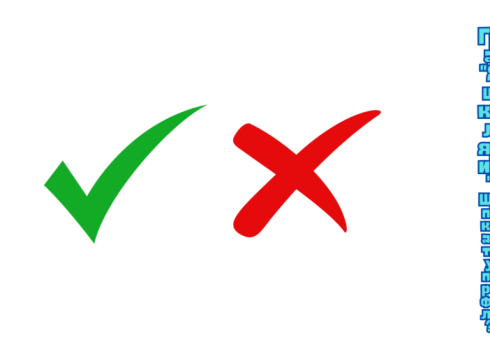 Говори спокійно і впевнено - дай агресору можливість зупинитися.
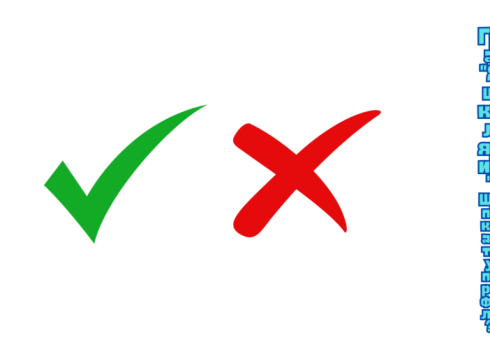 Звернися по допомогу до дорослого, якому довіряєш
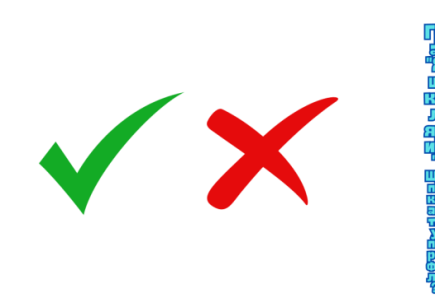 Переходь на особу співрозмовника
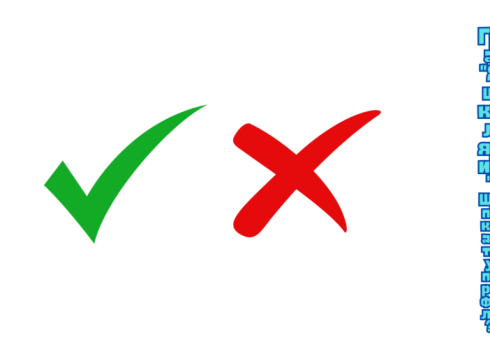 Повідом про булінг когось із дорослих анонімно
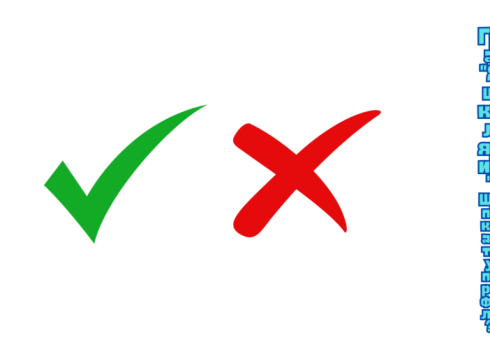 Поговори про це з своїм братом чи сестрою
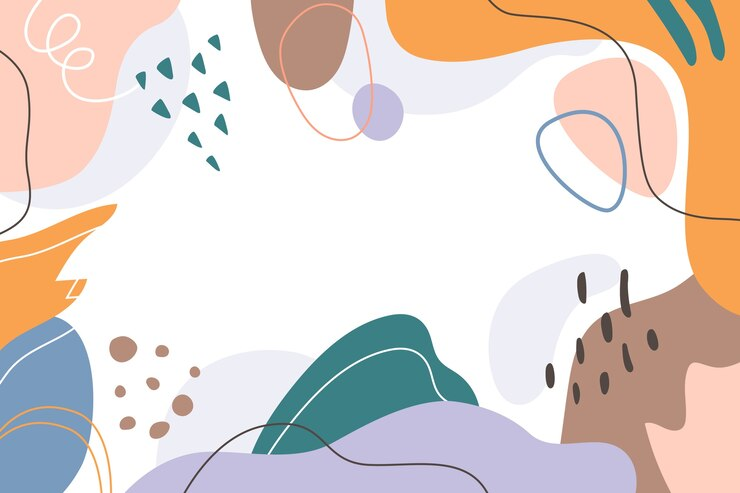 Якщо ти не готовий (-ва) або маєш сумніви щодо того, чи потрібно звертатися до дорослих зі своїм питанням або не маєш наразі тих, кому довіритися, ти можеш зателефонувати за номером
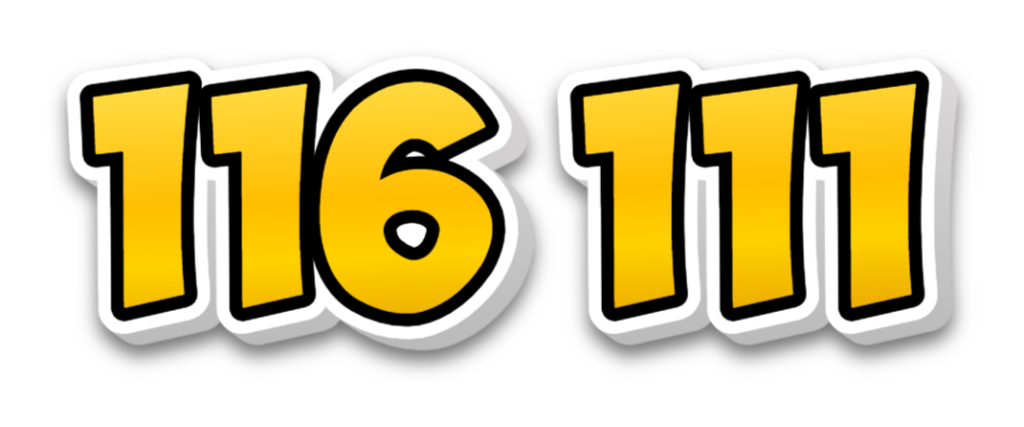 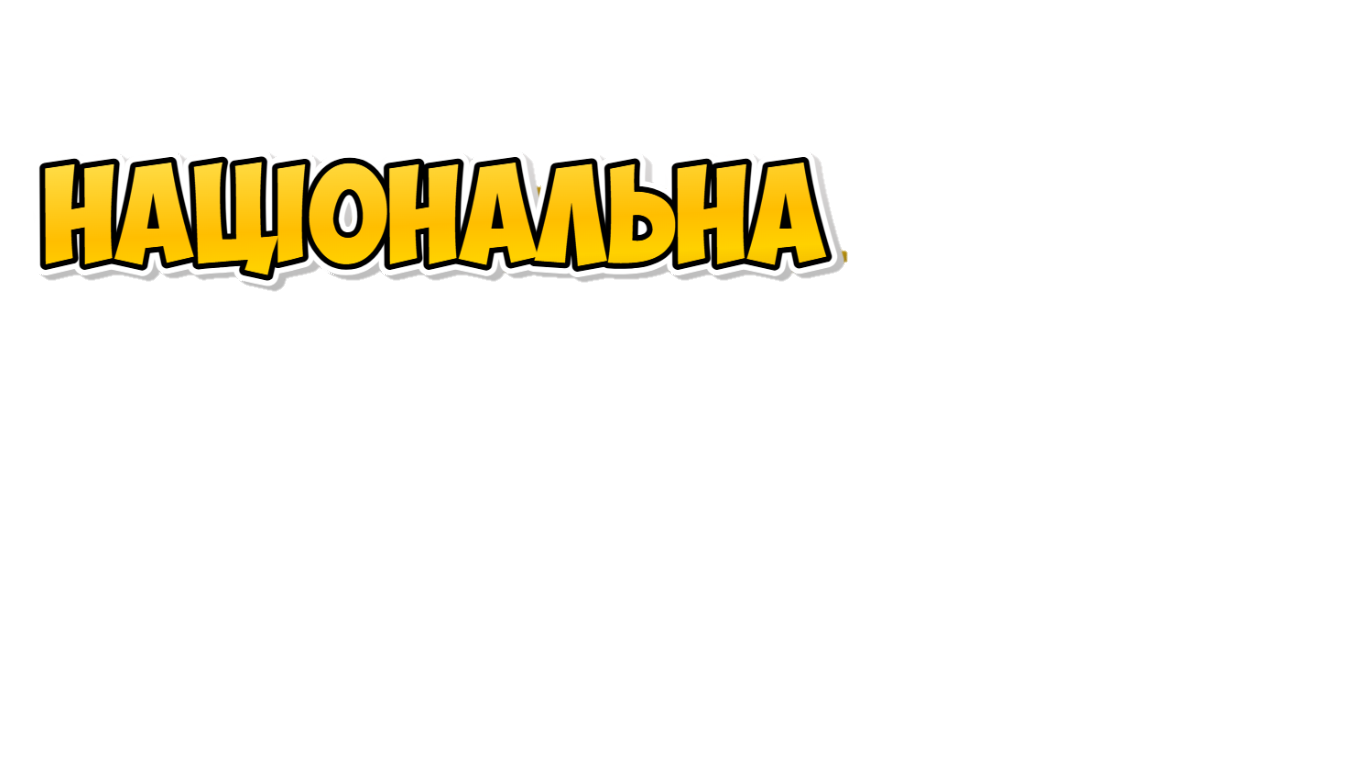 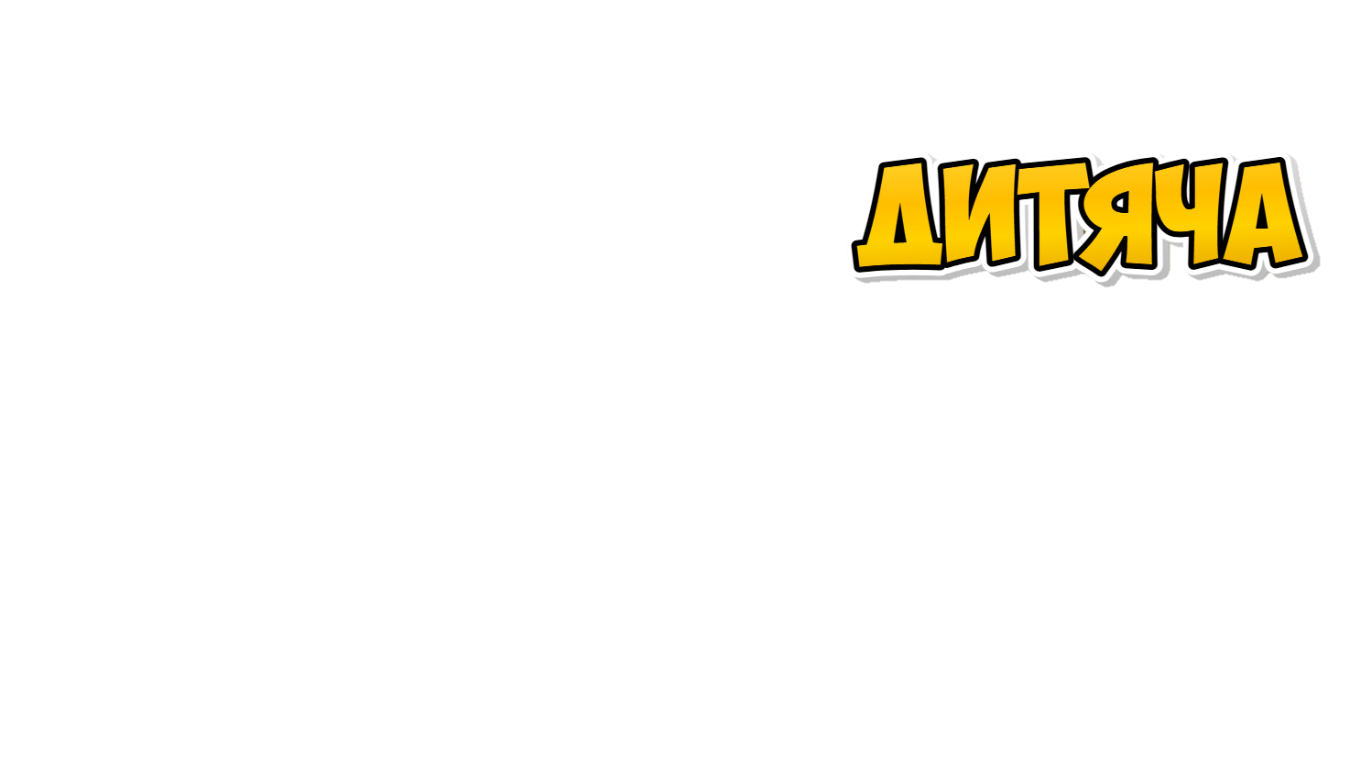 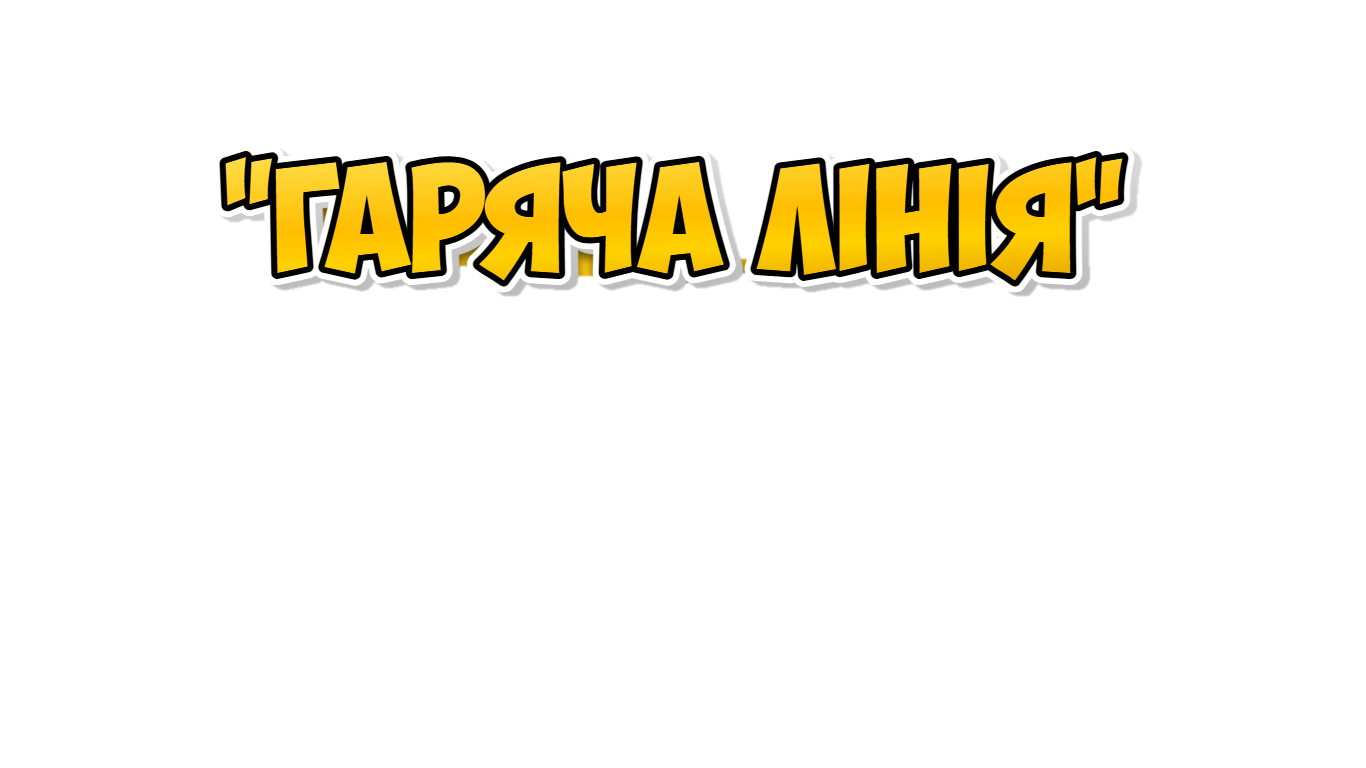 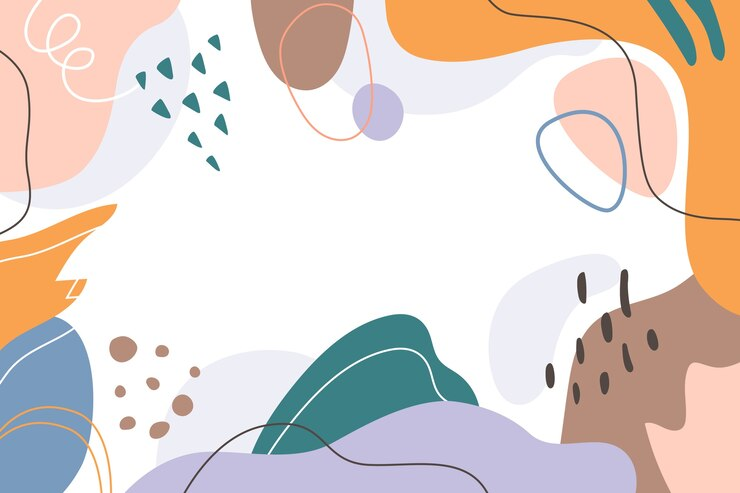 Казка «Гидке каченя»
https://www.youtube.com/watch?v=nurby15PHuc&t=147s
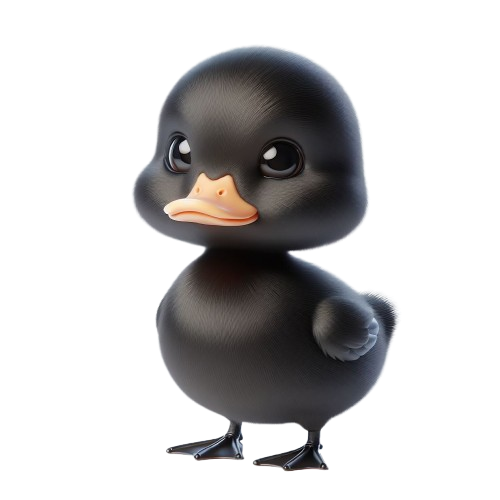 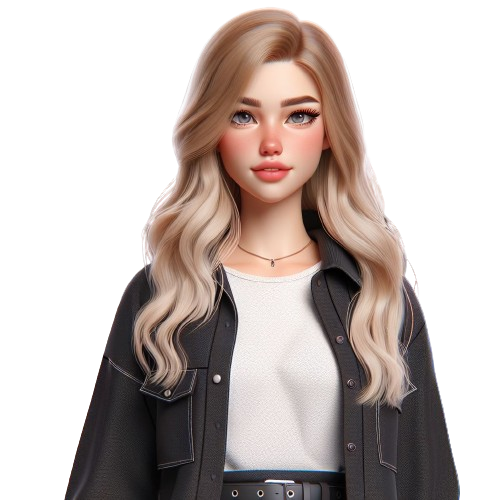 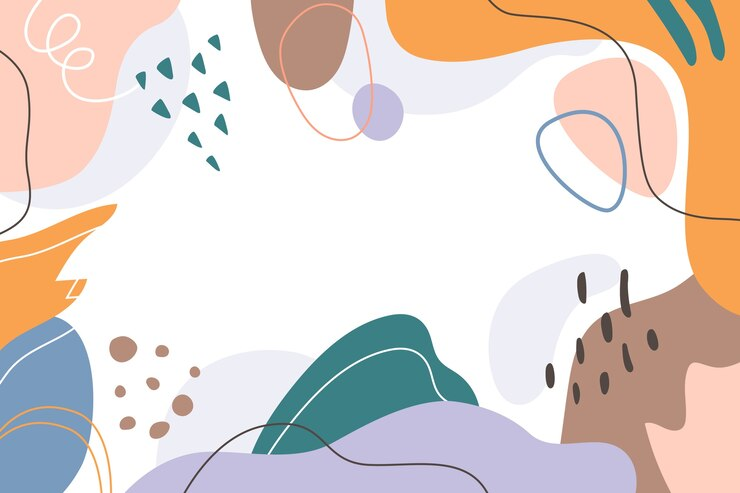 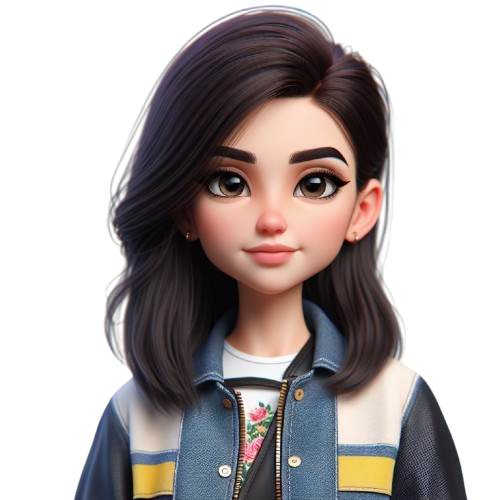 Чи можна дії тварин з двору назвати булінгом?
За що цькували каченя?
Що відчувало маленьке каченя у цей момент?
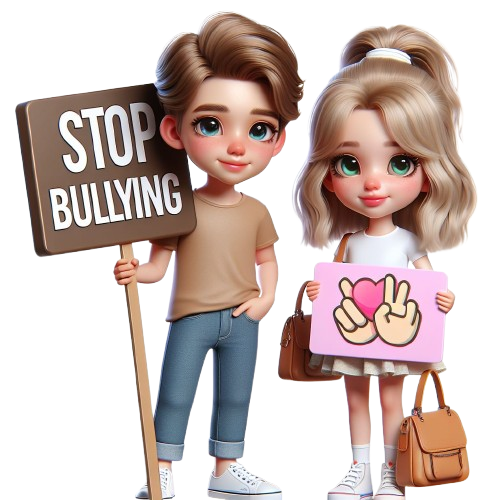 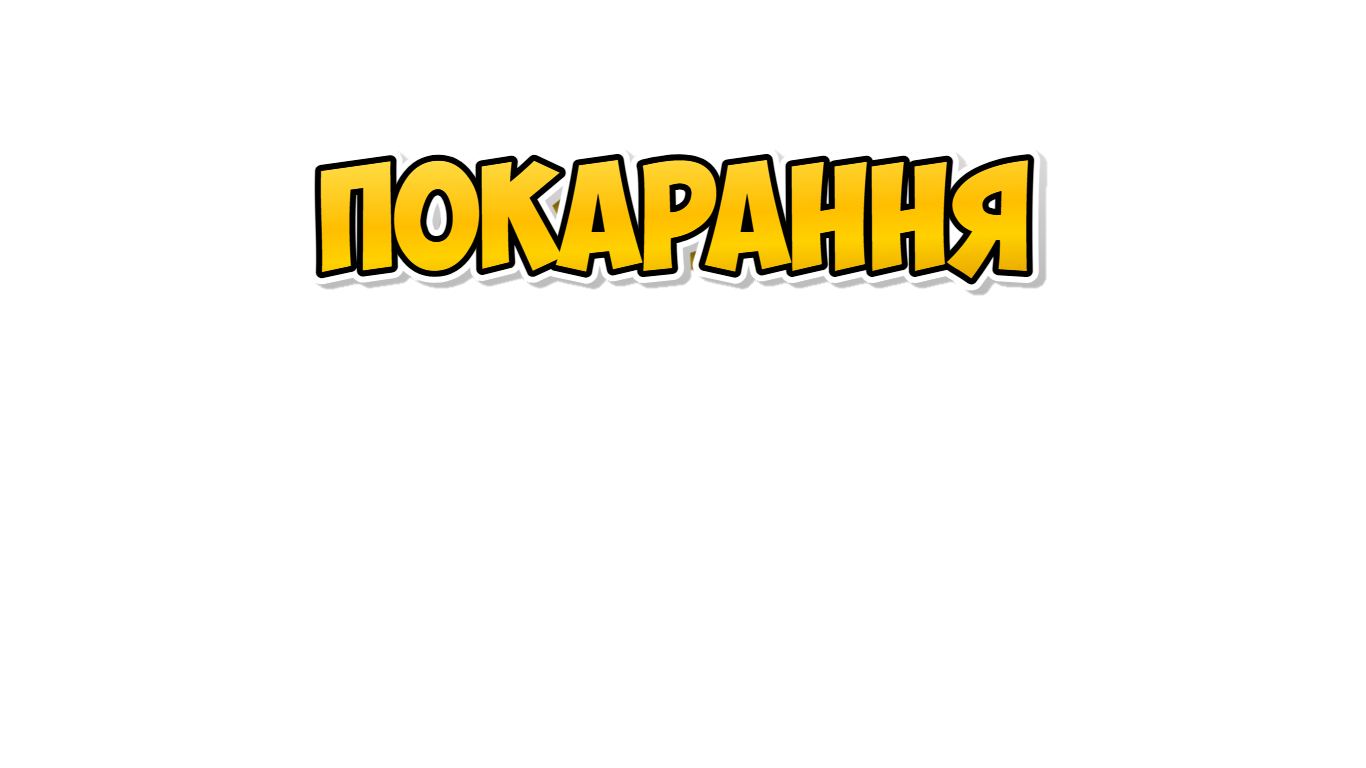 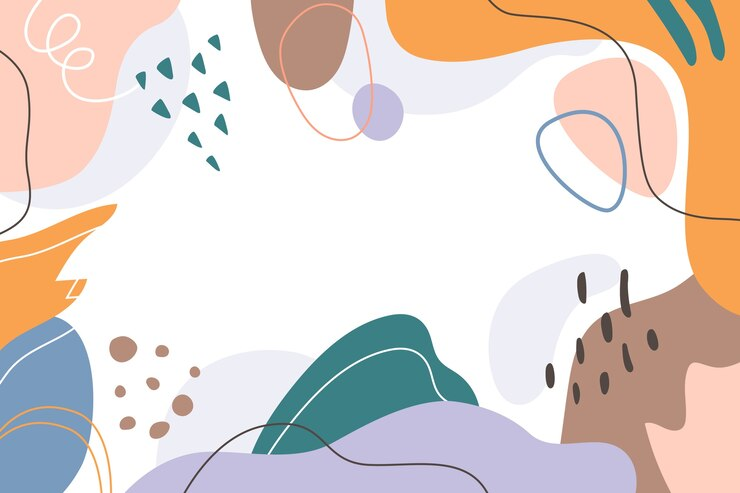 Булінг – це злочин, а будь – які злочини караються законом.
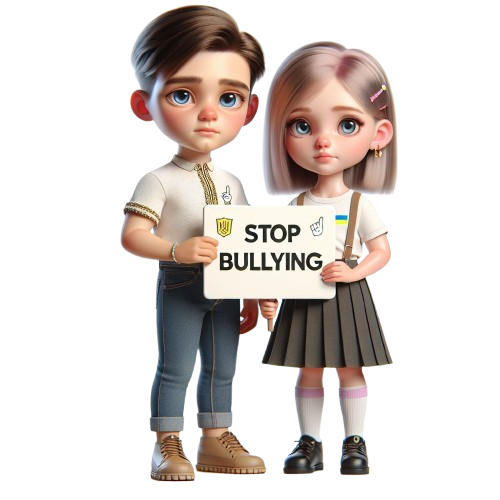 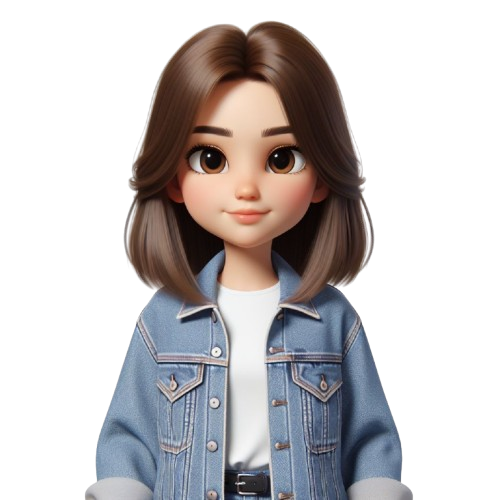 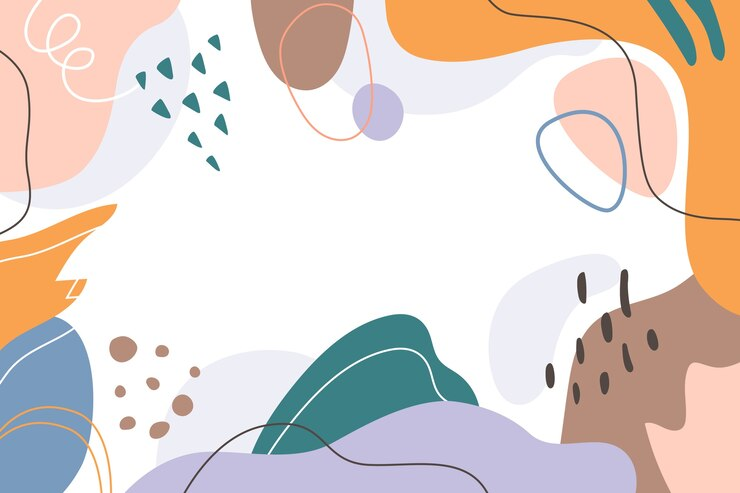 Ми завжди повинні пам’ятати, що насамперед ми – люди. Кожна людина – це особистість зі своїми талантами, здібностями, «родзинками». У кожного з нас є багато  позитивних рис, а є, звичайно, і негативні. Над такими рисами потрібно працювати.
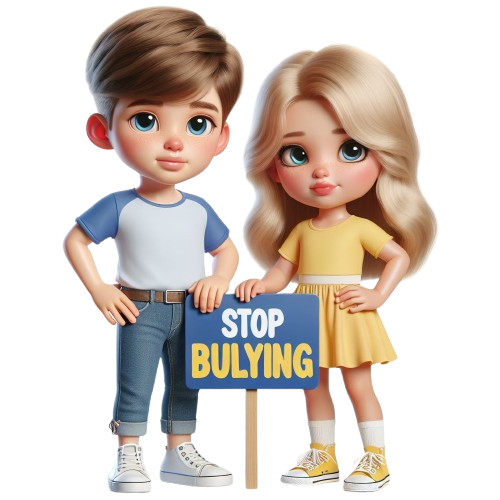 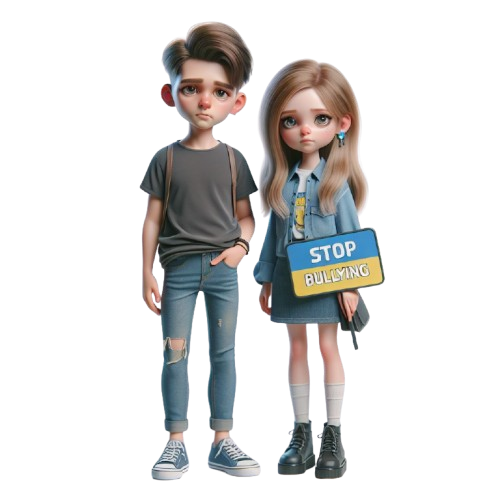 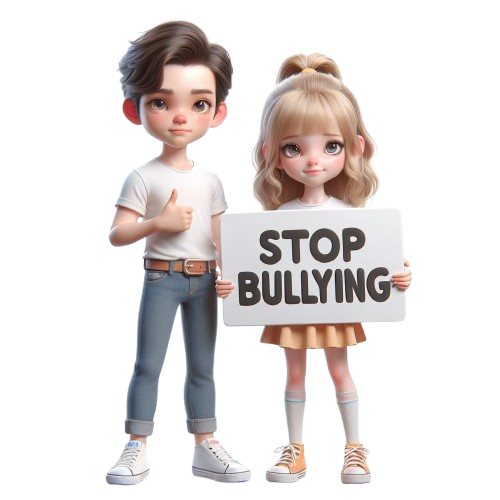 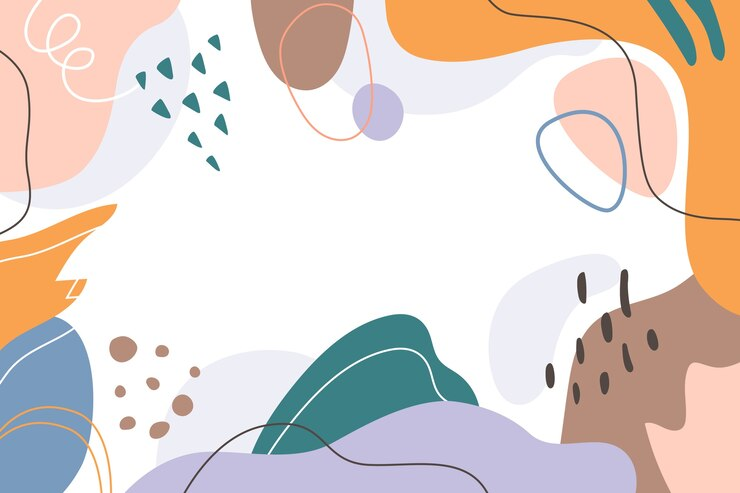 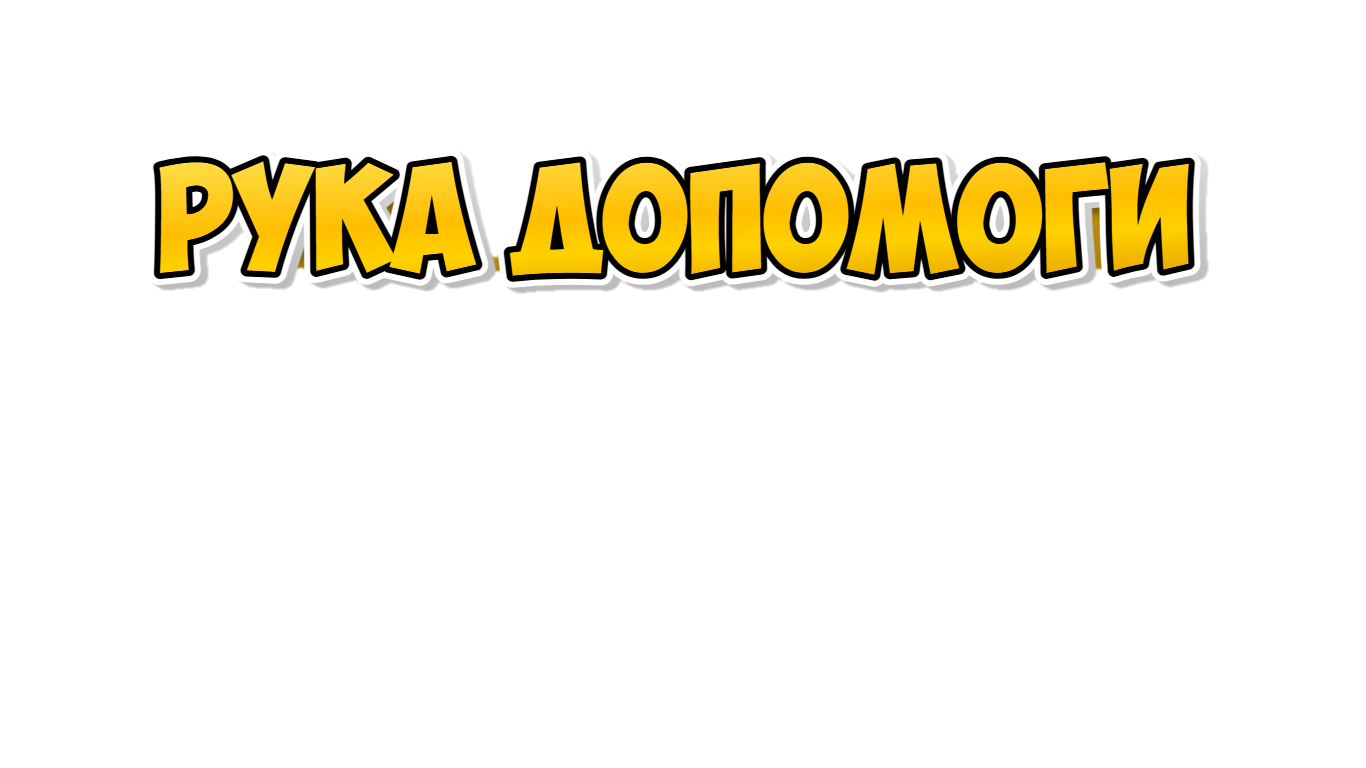 Подумайте, що ви можете зробити для того, щоб протидіяти булінгу.
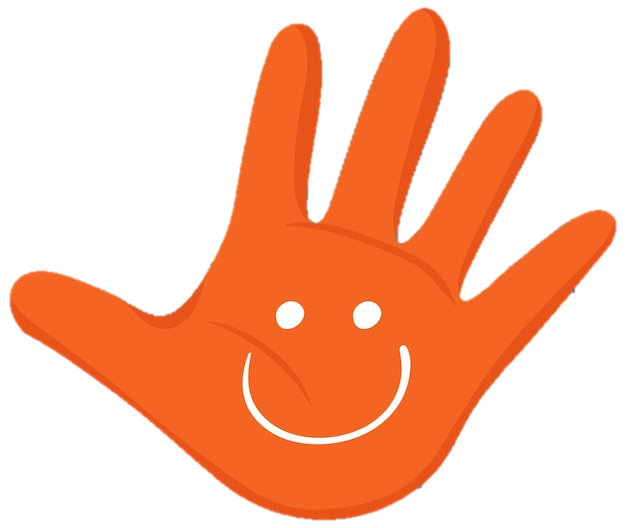 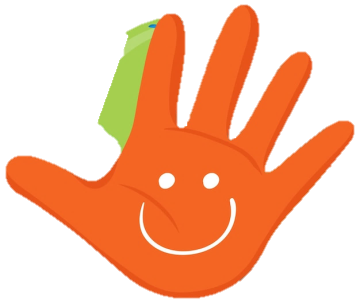 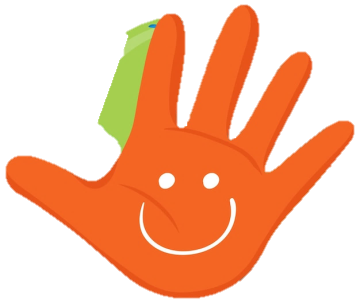 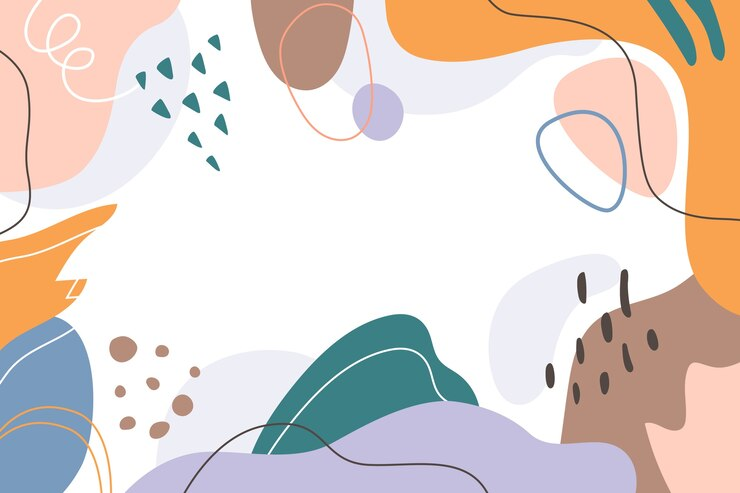 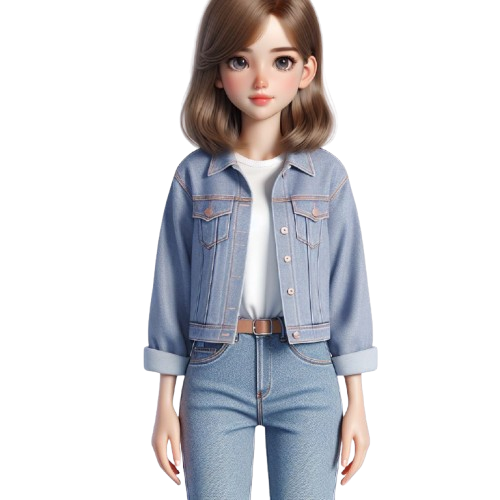 Пам'ятайте! Агресивна поведінка та прояви насильства не допоможуть вирішити конфлікт, а тільки погіршать ситуацію!
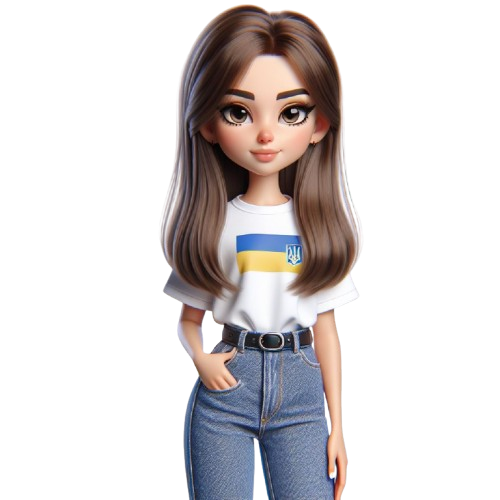 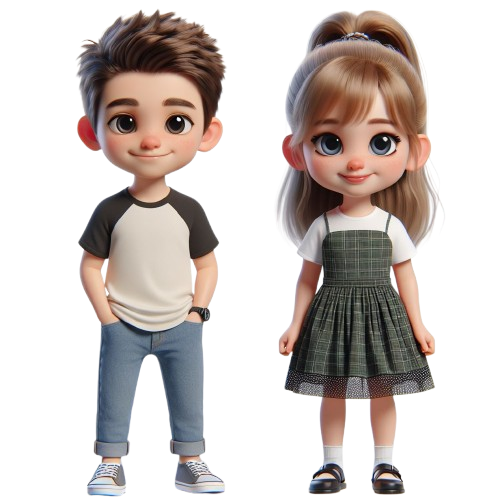 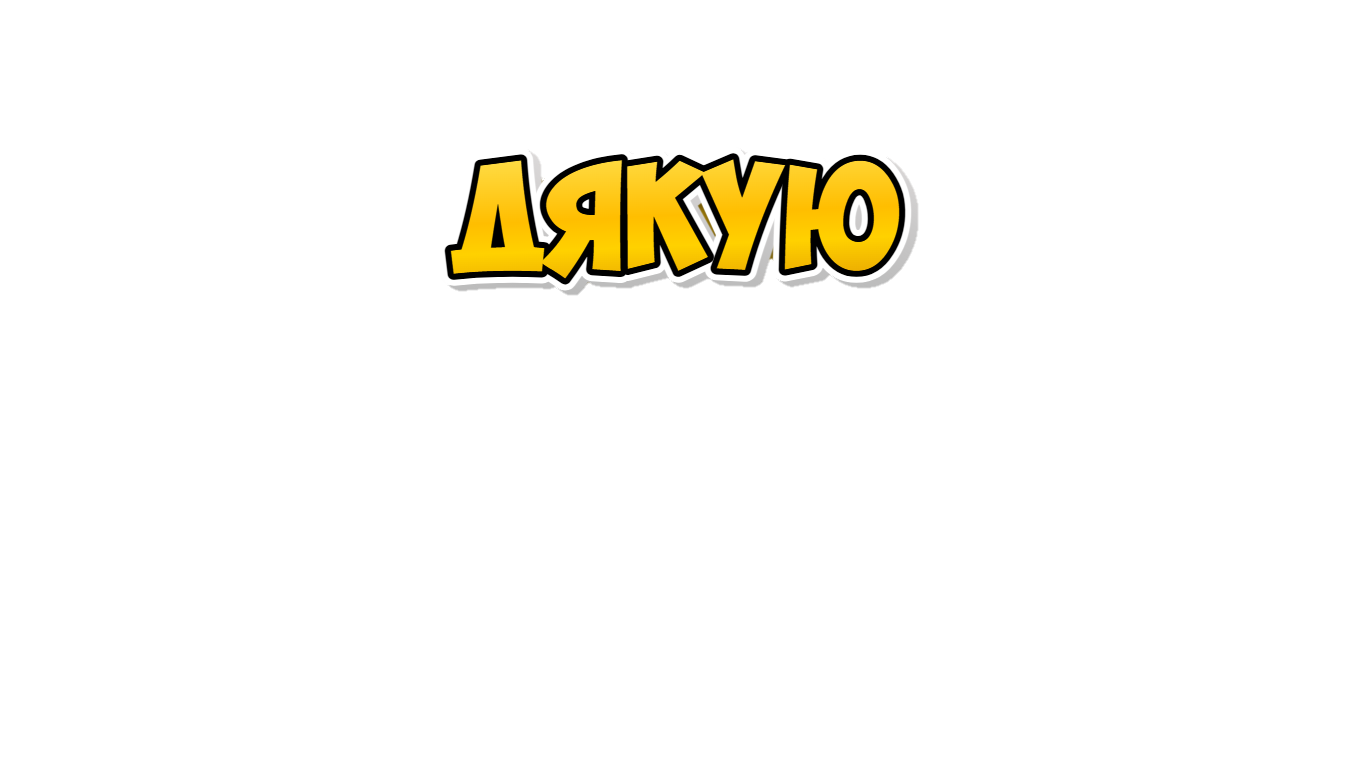 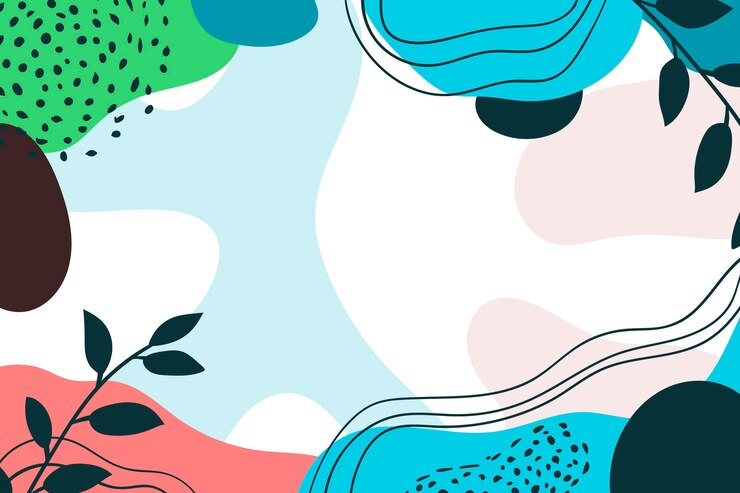 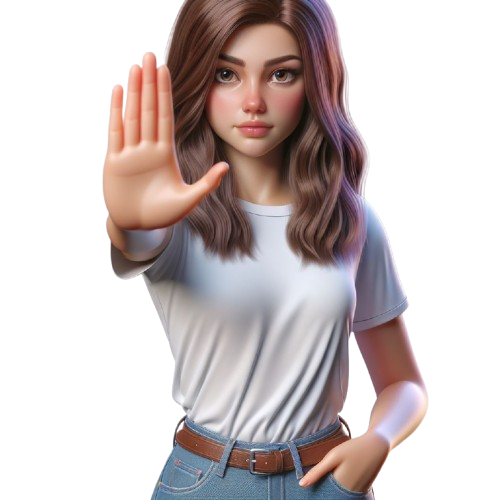 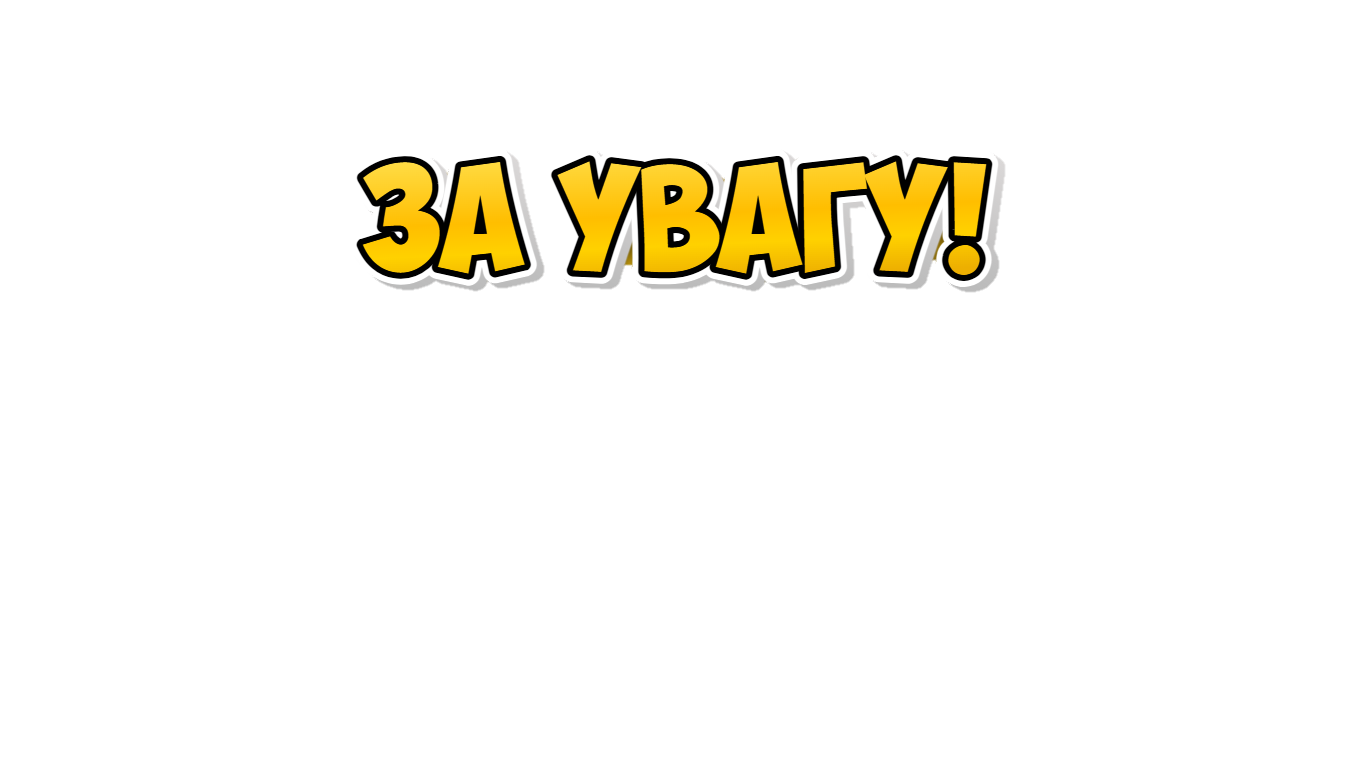 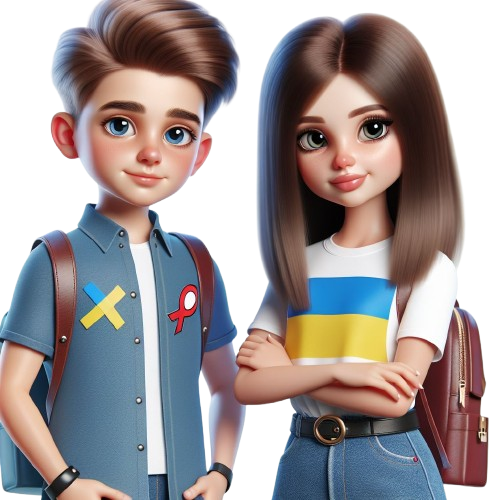 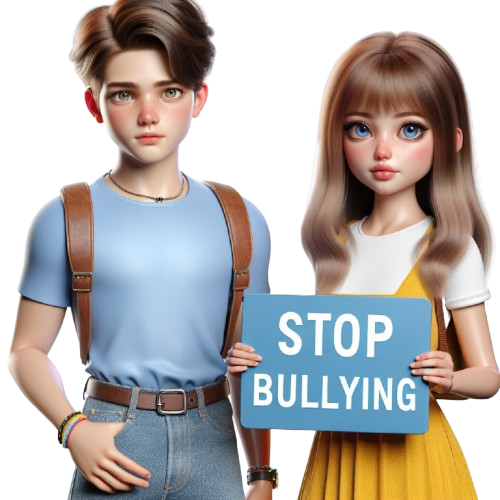